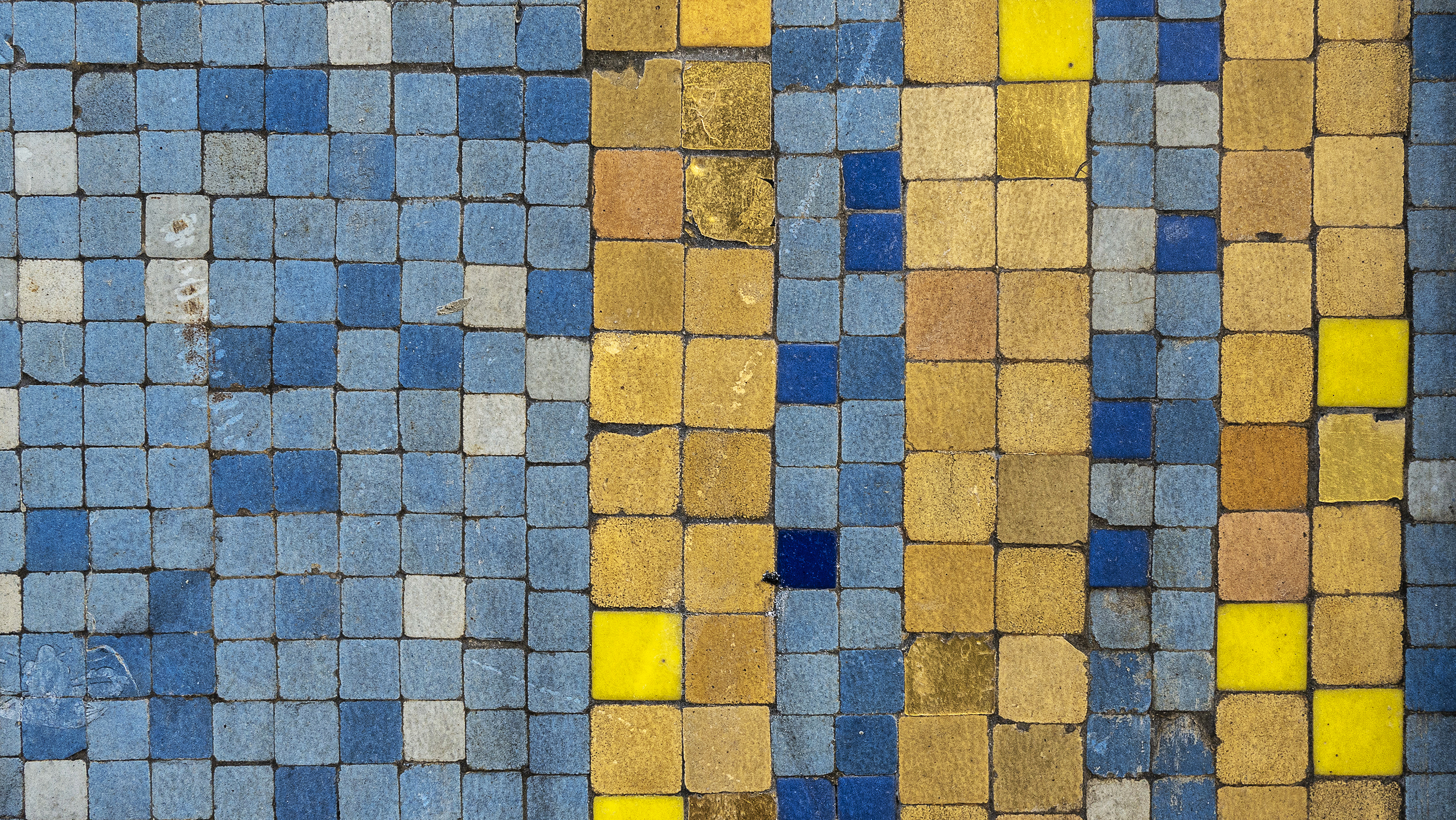 Welcome to the September 2023 Business managers meeting
September 7, 2023
Agenda
Taylor Geospatial Institute
Henning Lohse-Busch, Chief of Staff
University Compliance Overview
Jessica Evenson, Vice President
Human Resources Update
Aaron Mensinger, Learning & Development Manager
September 2023 Enrollment Update 
Julianne Hunter, Director
Supplier Updates
Jeff Hovey, Sr. Director of Business Services & Mary Lynn Thompson, Contract Management Specialist
Spend Management
Janet Strader, Planning & Budget Director
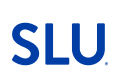 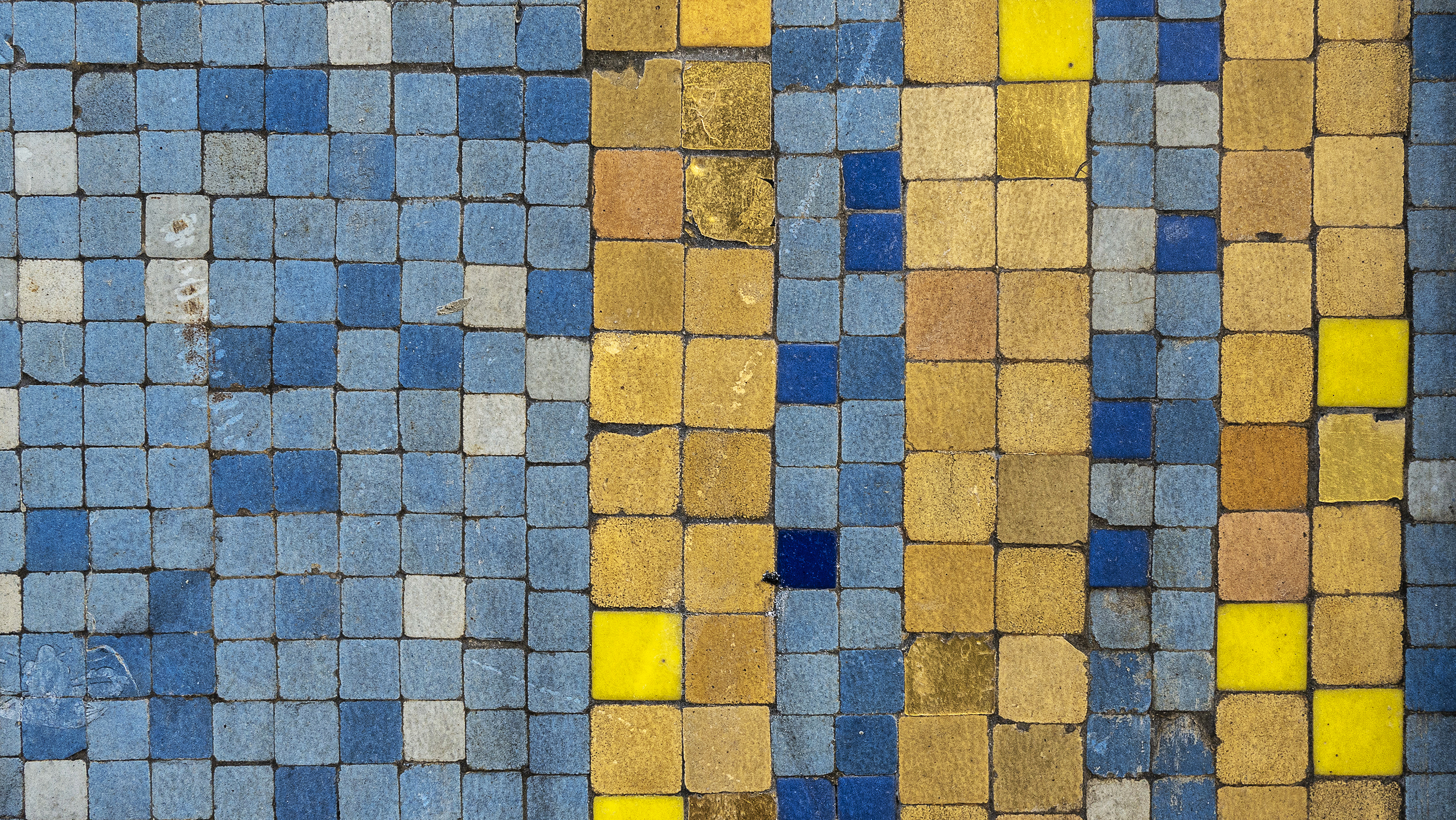 Taylor Geospatial Institute Overview
Henning Lohse-Busch, Ph.D.
Chief of staff
https://taylorgeospatial.org/
Vision of the Taylor Geospatial Institute
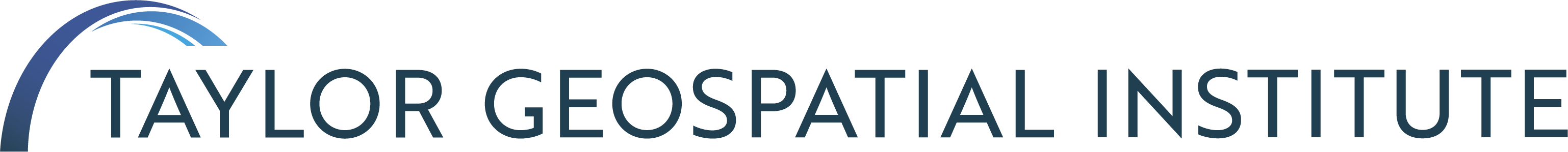 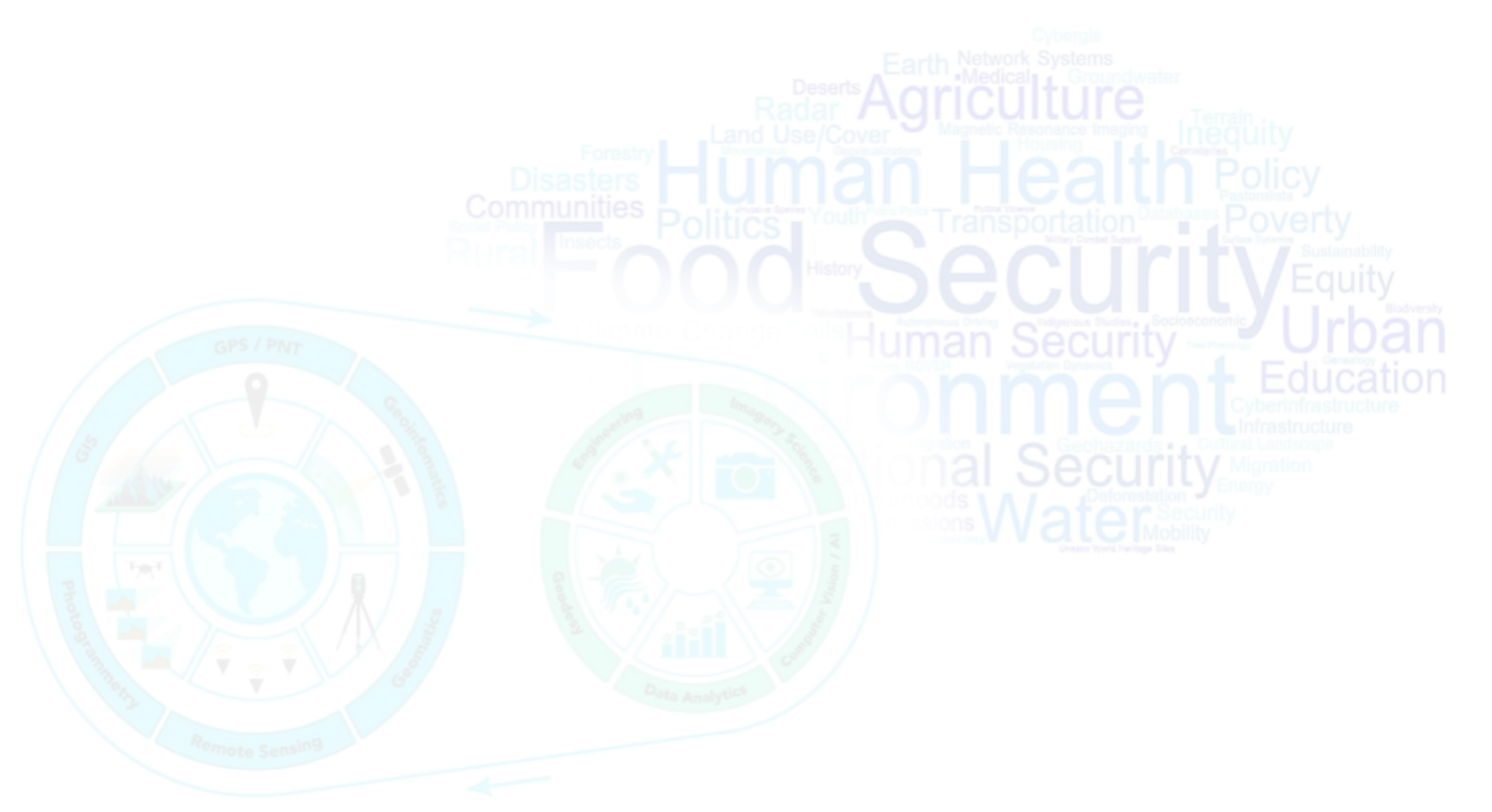 To be the nation’s leader in geospatial science research 
and accelerate the St. Louis region’s development 
as a global geospatial center of excellence
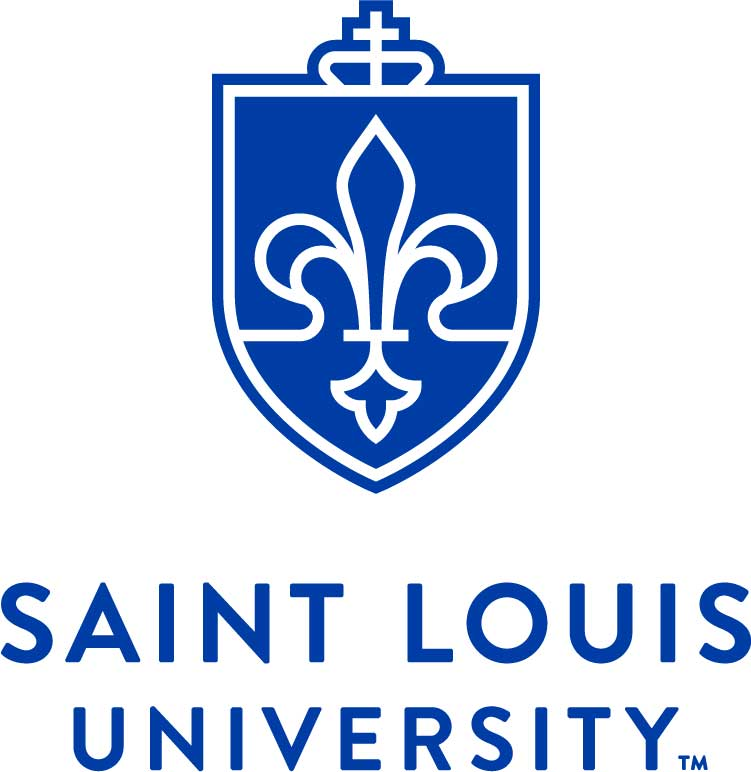 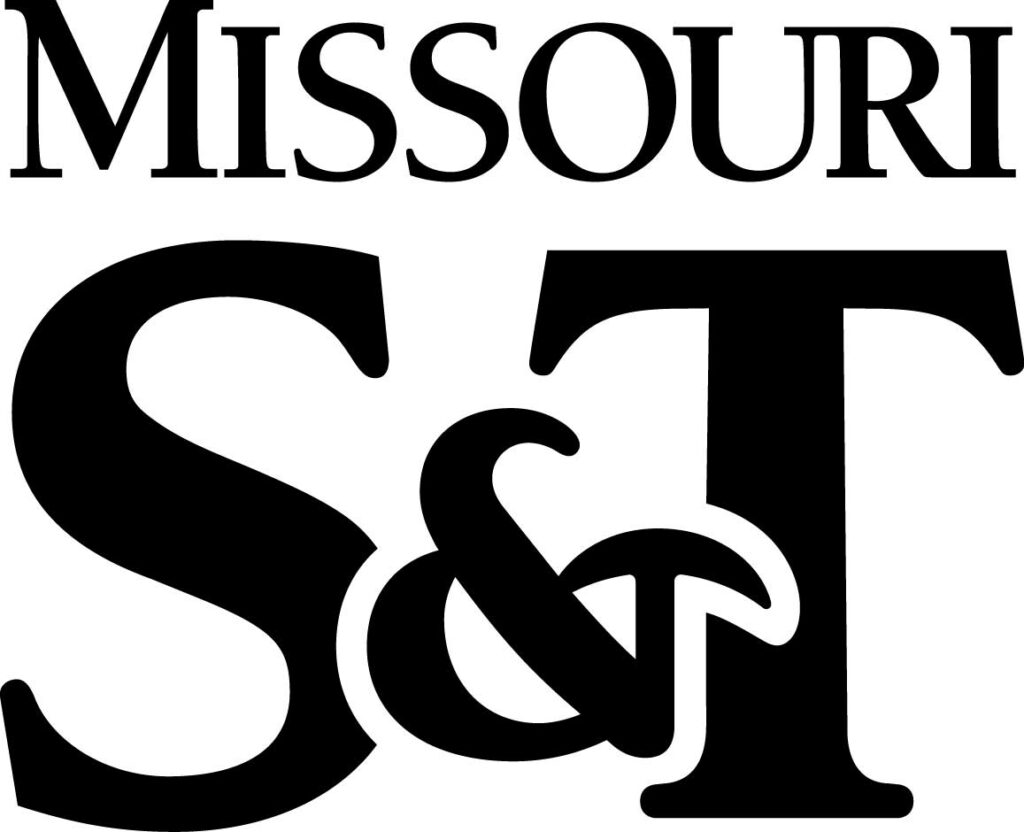 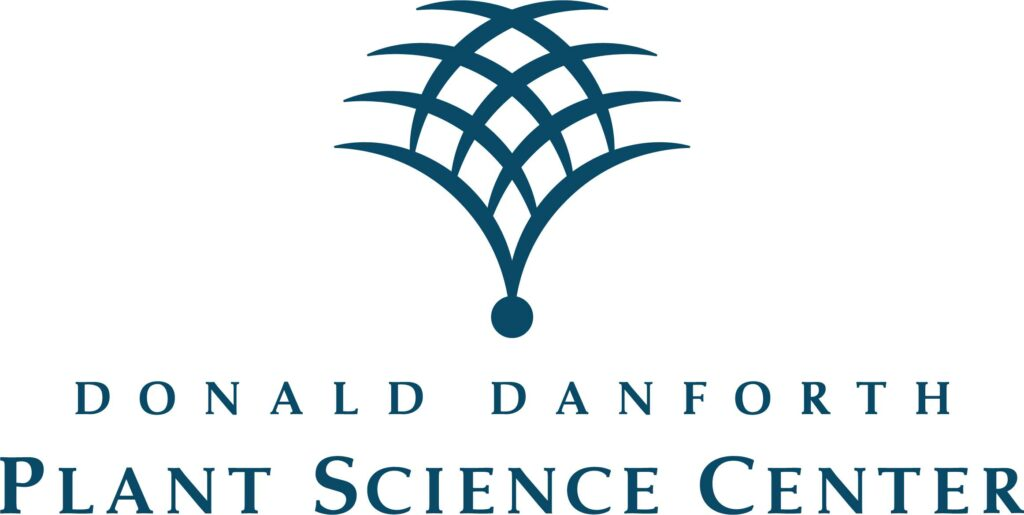 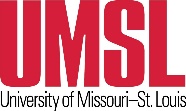 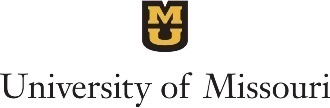 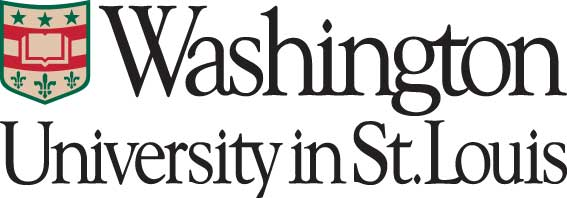 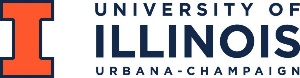 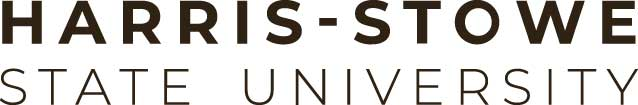 11/29/2022
TGI Research Council Nov 2022
4
Mission of the Taylor Geospatial Institute
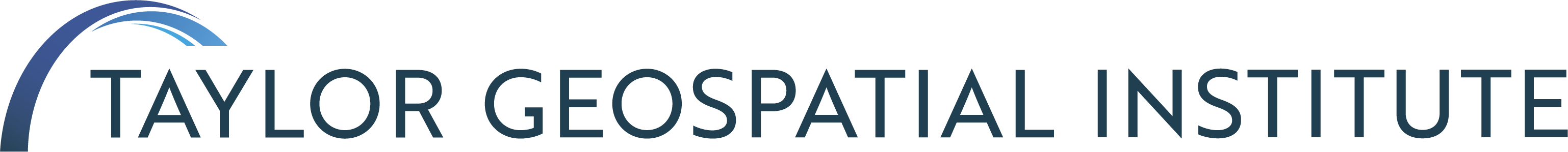 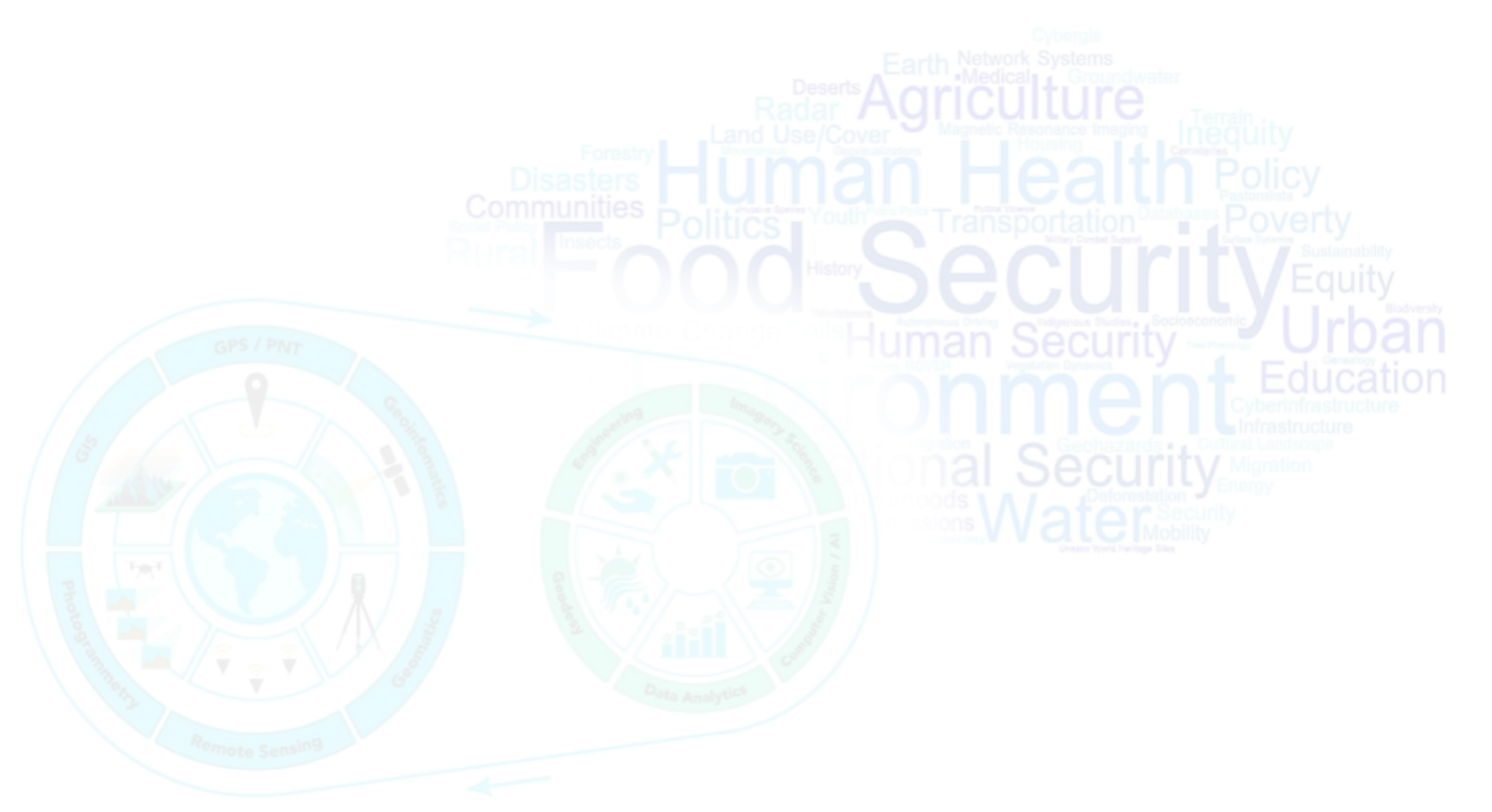 To advance geospatial science through 
multi-institutional, interdisciplinary collaborations
 in order to create innovative, real-world solutions
 to societal grand challenges.
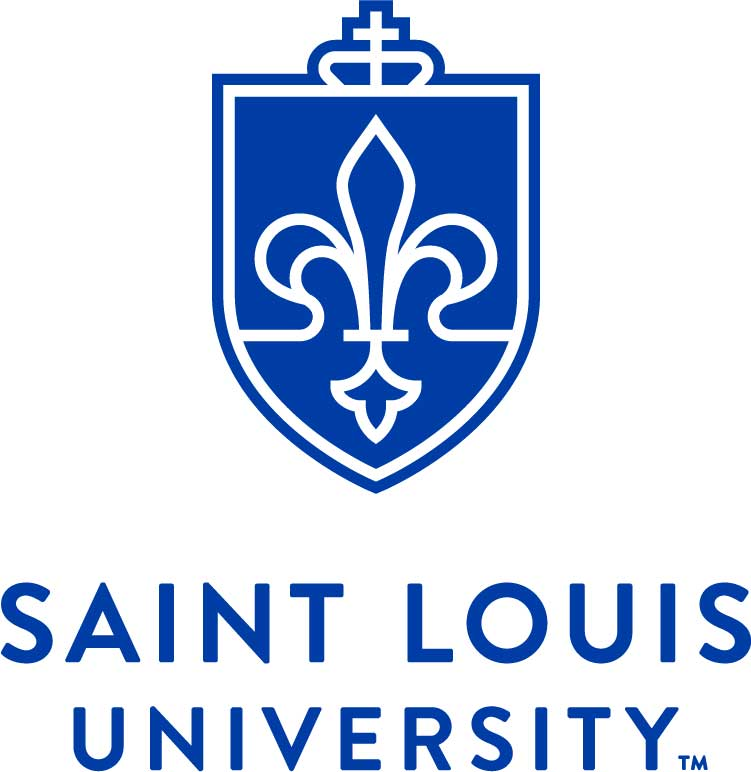 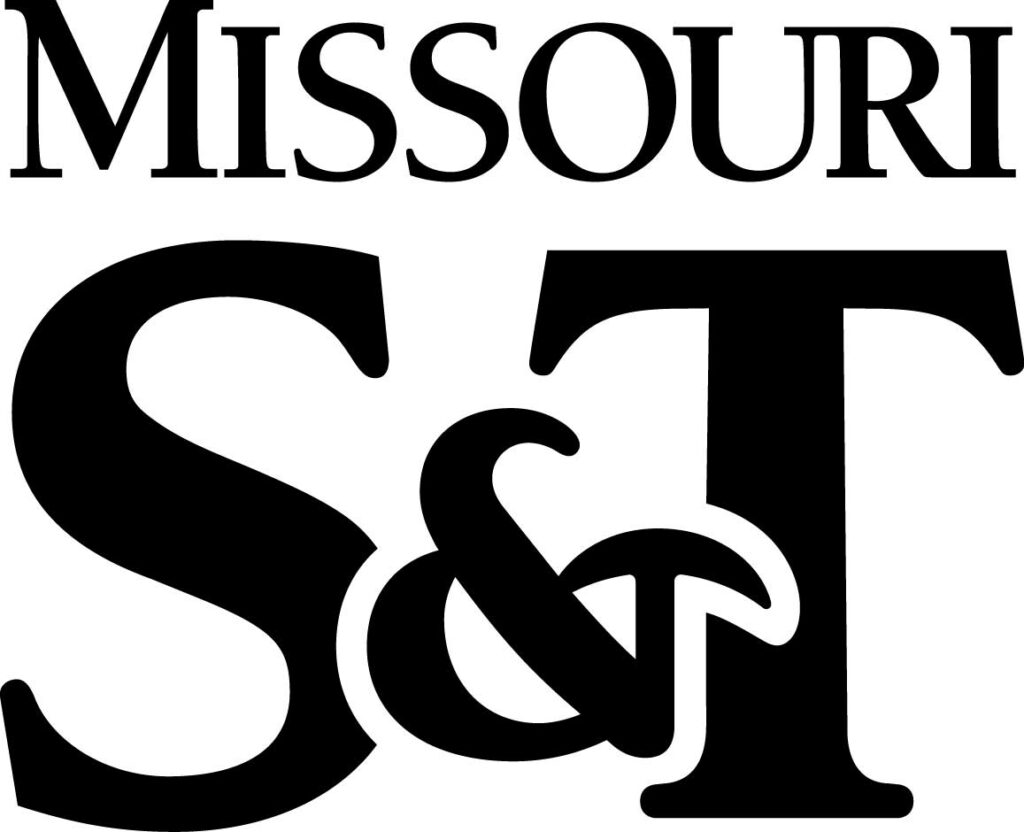 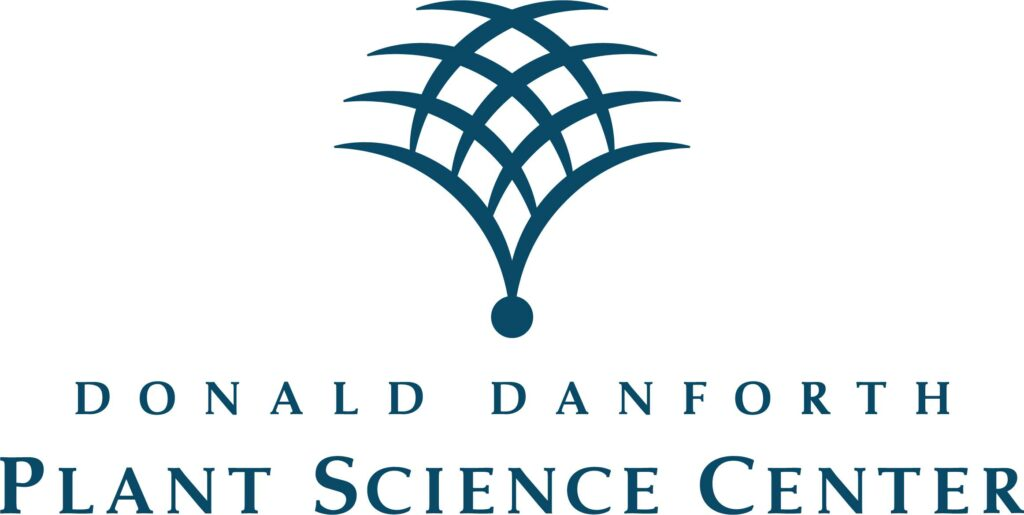 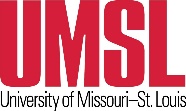 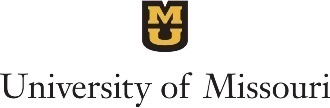 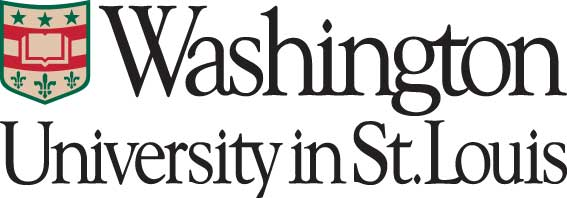 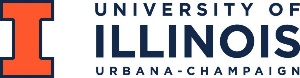 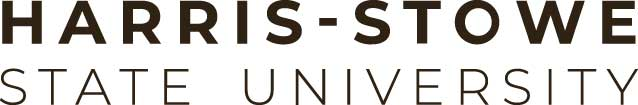 11/29/2022
TGI Research Council Nov 2022
5
What Does Geospatial mean to you?
Save the date:
September 28th, 2023
St. Louis, MO
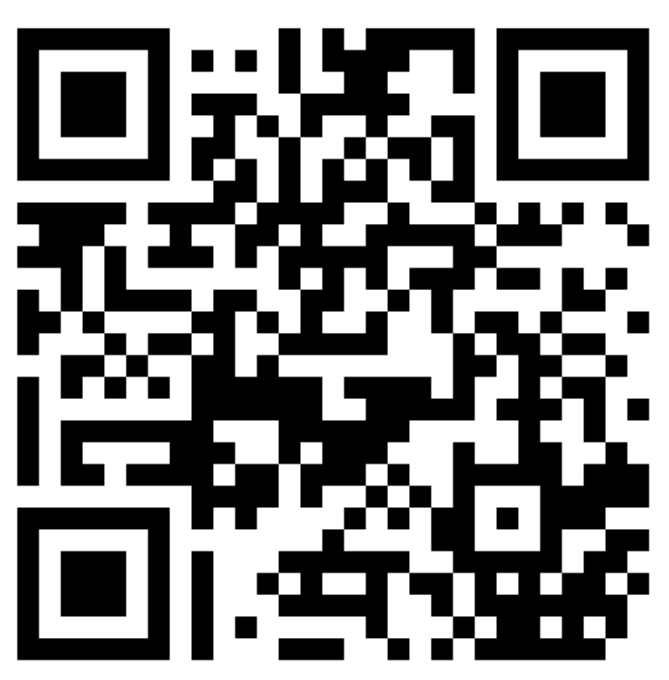 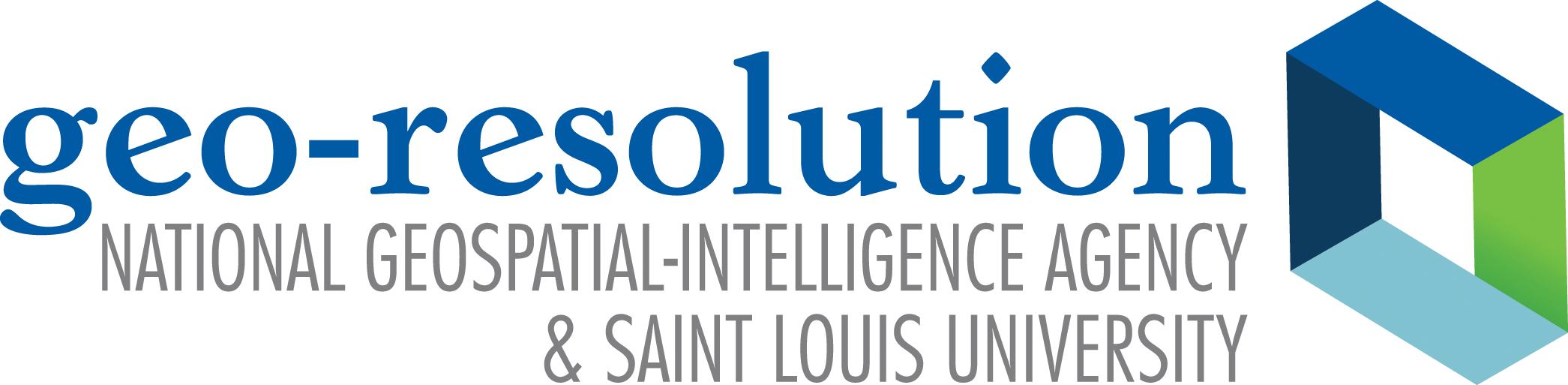 11/29/2022
TGI Research Council Nov 2022
6
Tremendous Progress in Representing the World Around Us
Google maps
 with ‘Live View’
Digital globe with 3D building
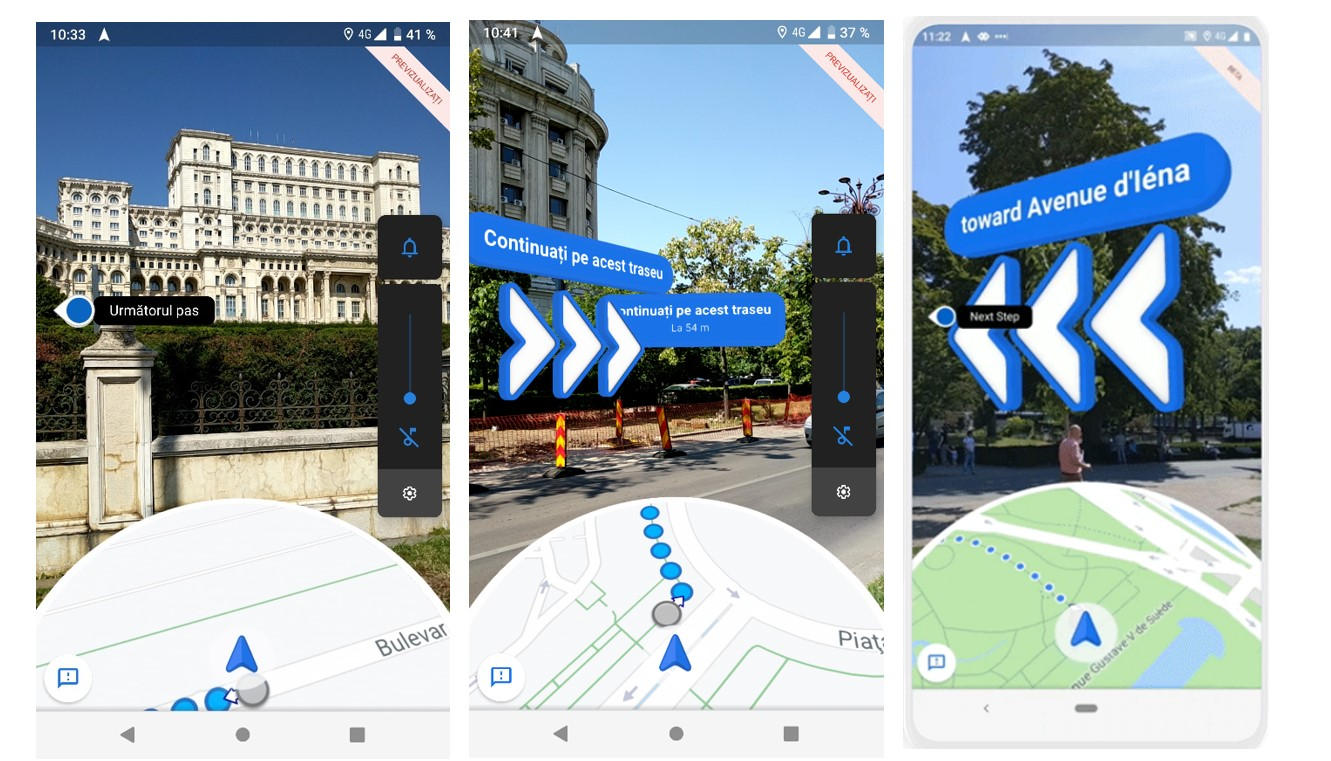 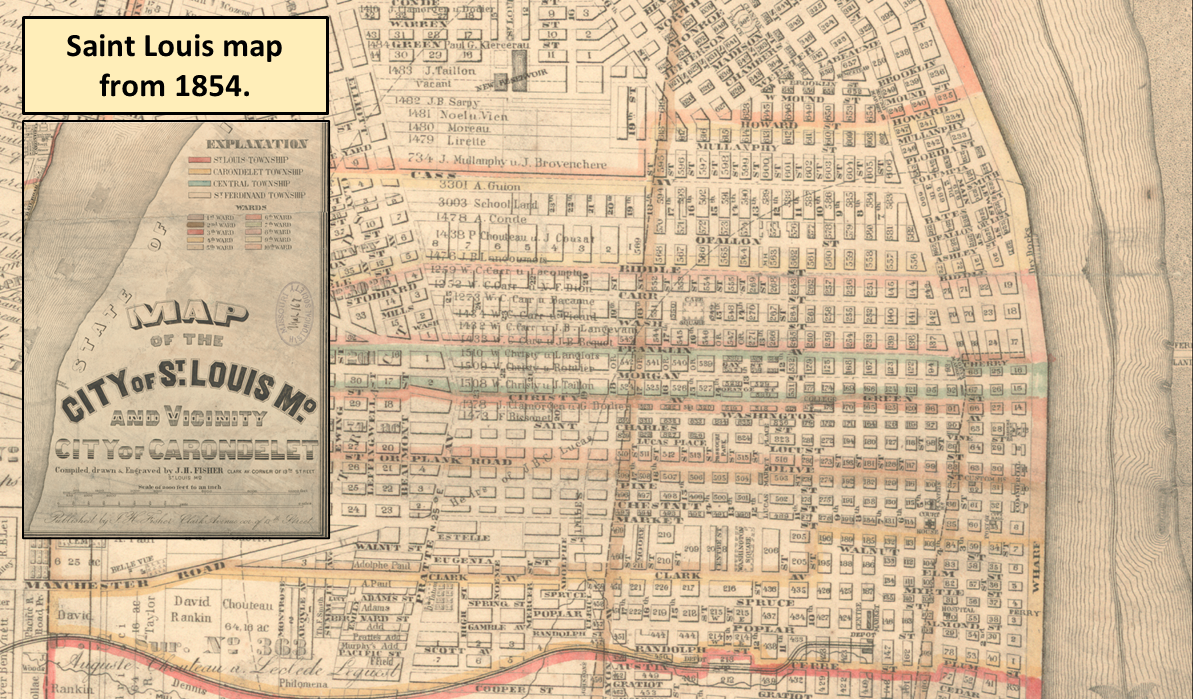 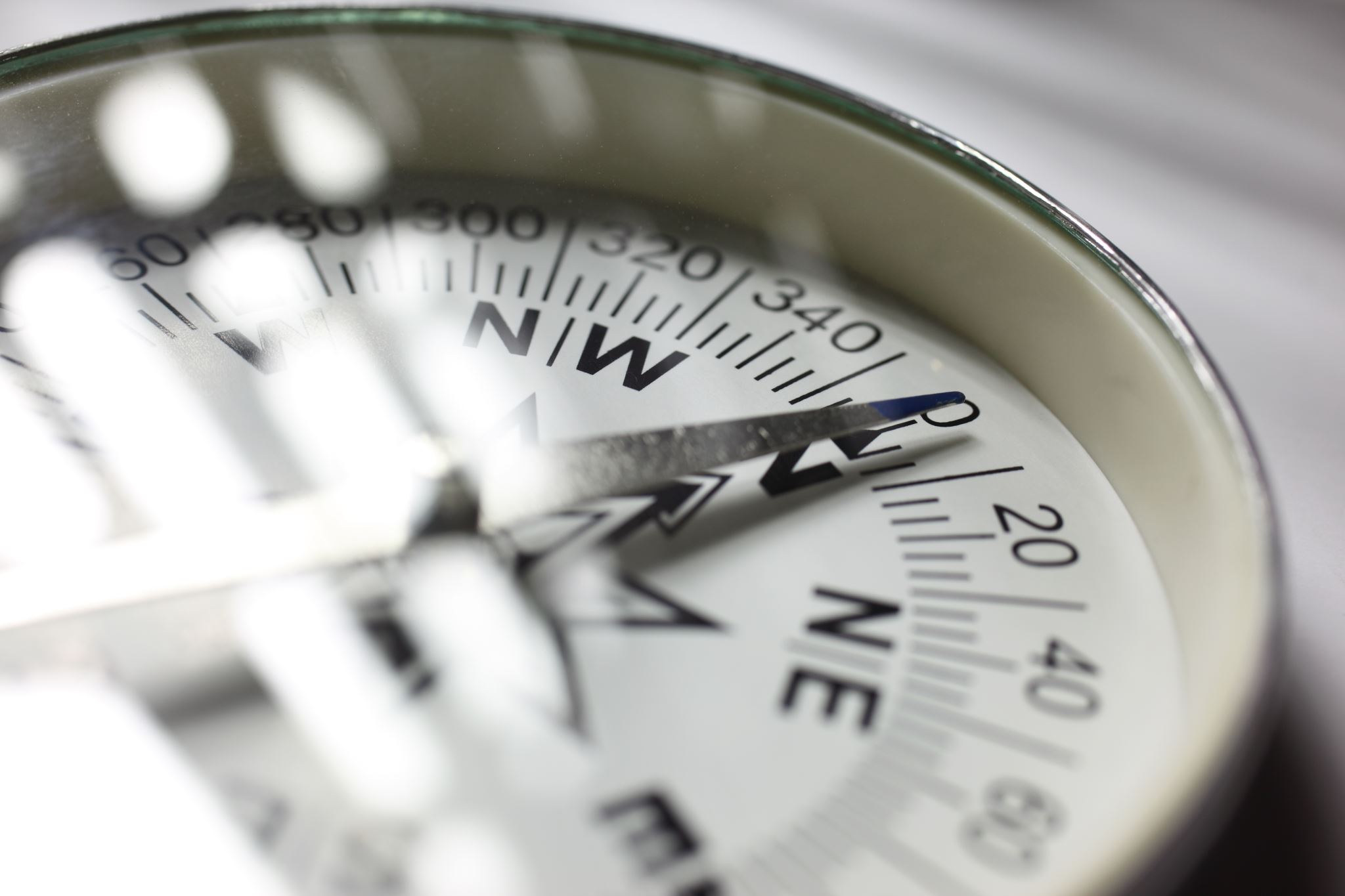 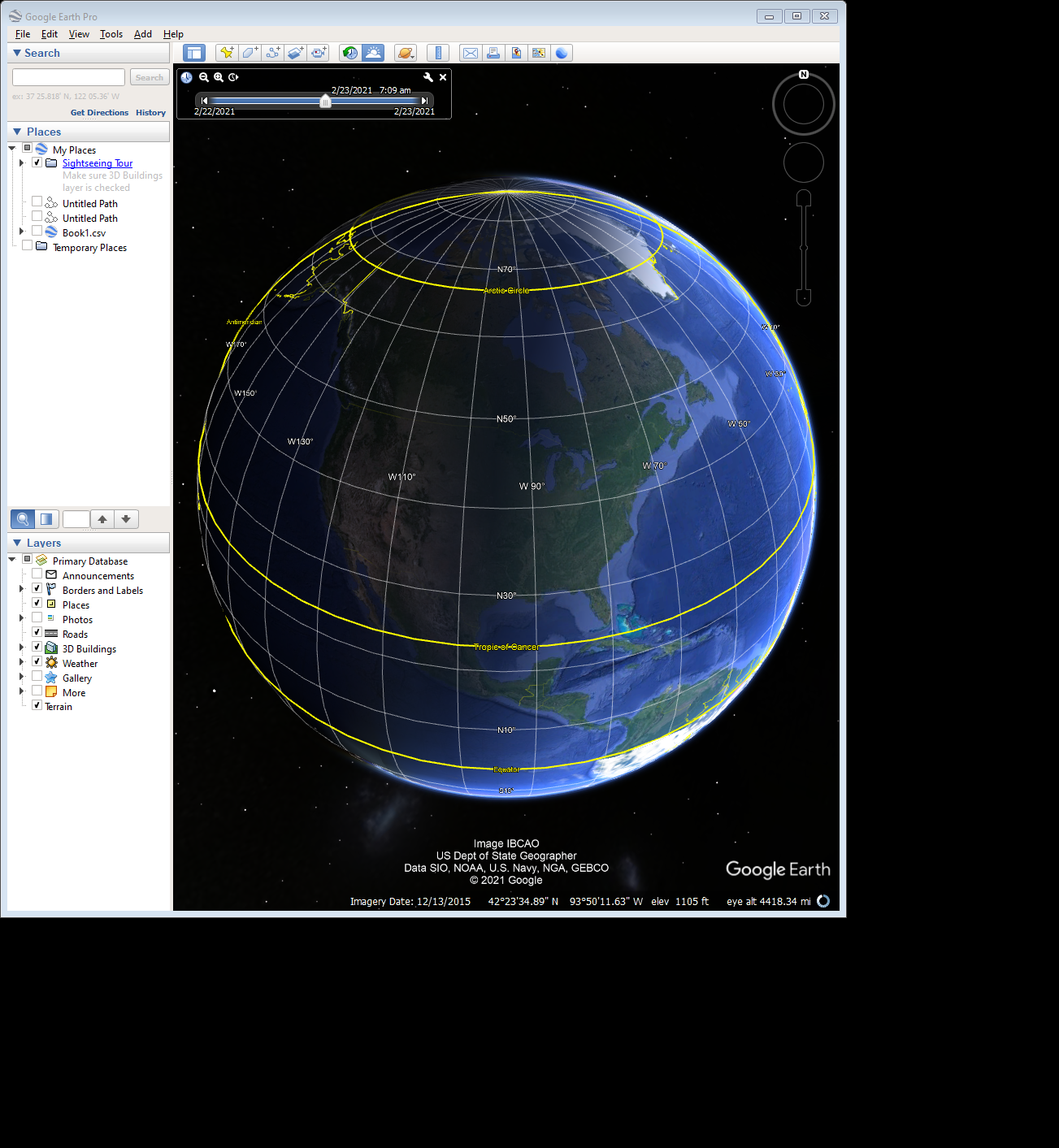 “Old school” map and compass
3D world with data overlay
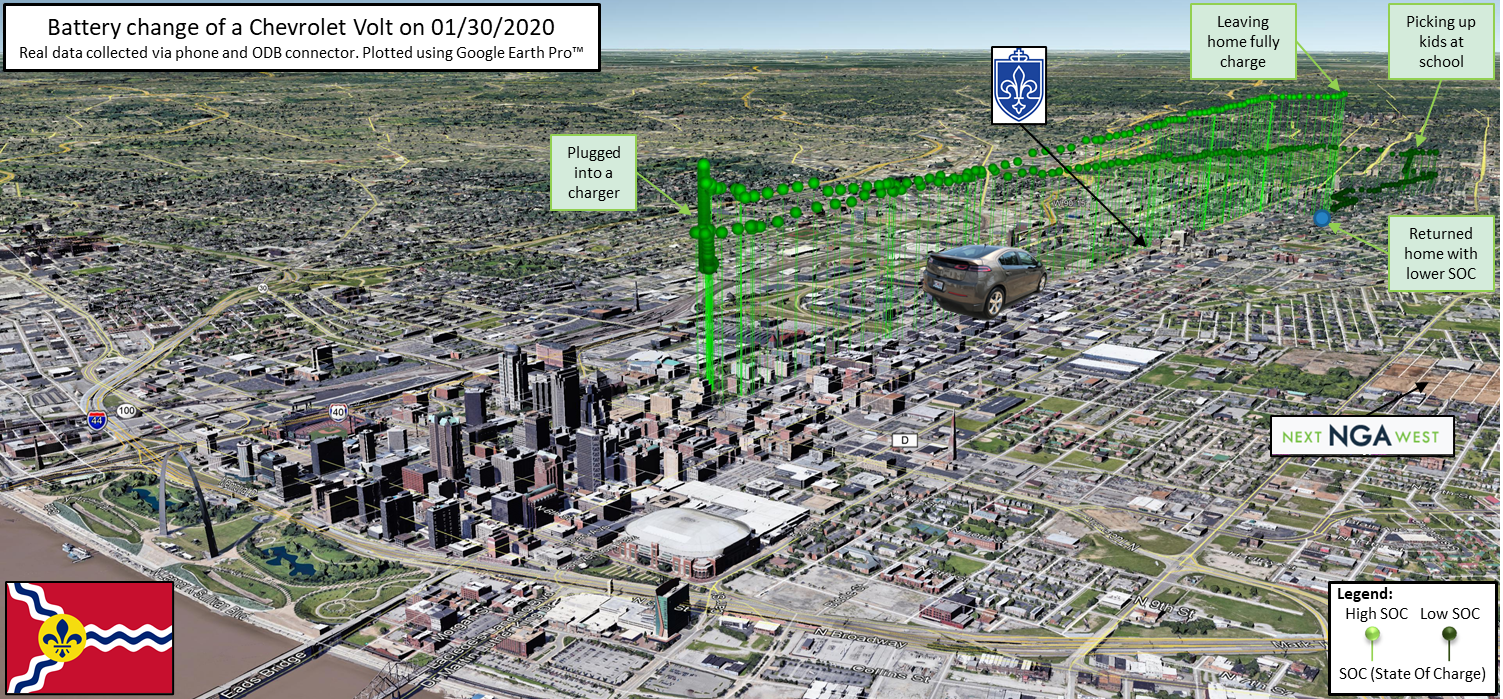 Try Google Earth!
11/29/2022
TGI Research Council Nov 2022
7
Geospatial Science: It’s a Science & a Tool
Spectral camera
Global Food, Water, Energy 
and Human Security
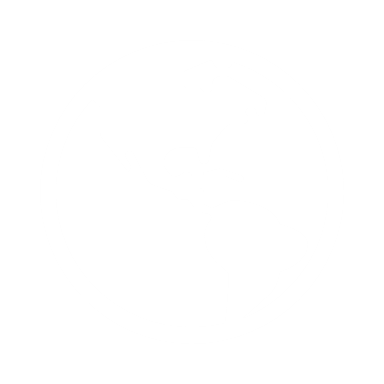 Satellite
Remote Sensing
Position
LIDAR
Social, Economic
Inequities
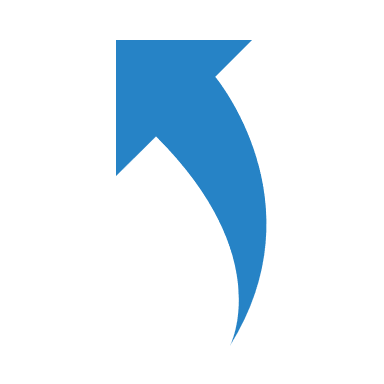 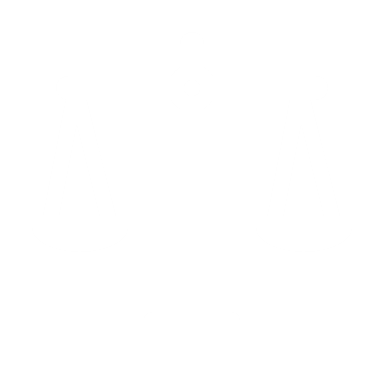 Navigation
Drone
Timing
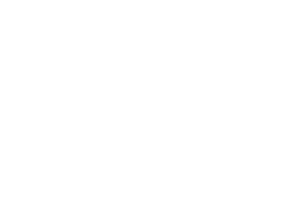 Public Health and Healthcare
Maps
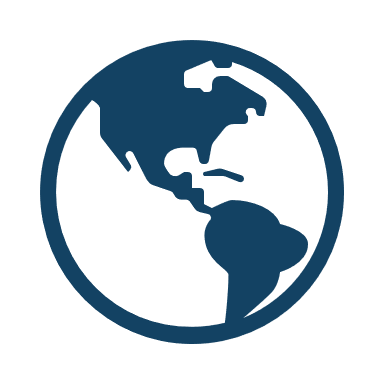 GPS
Geospatial Sciences
Bio-Sciences
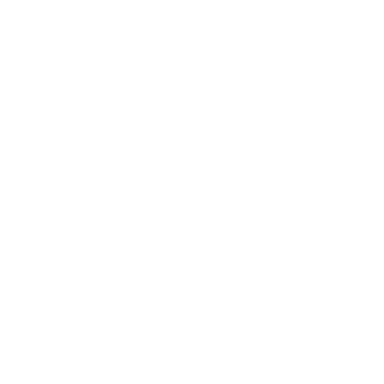 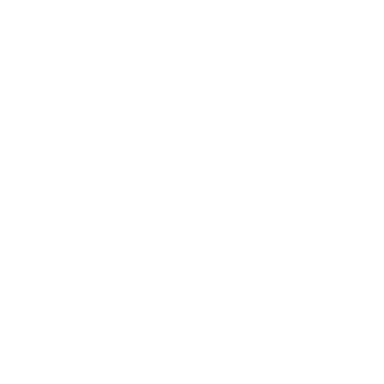 Climate Change
Geographic Information Systems
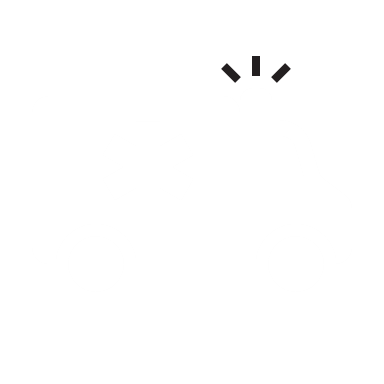 Disasters and 
Crisis Response
Data Analytics
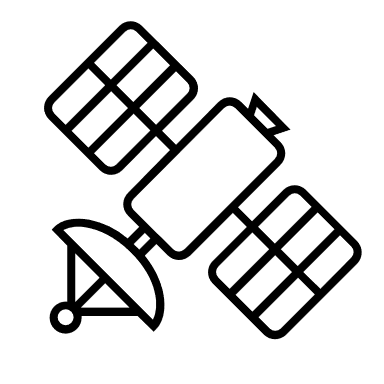 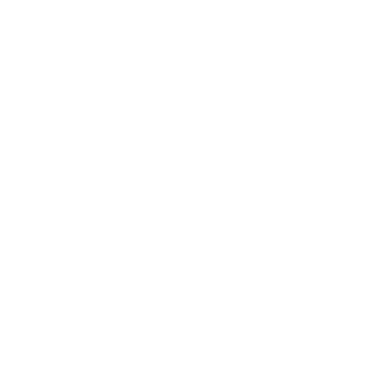 Emerging Technologies
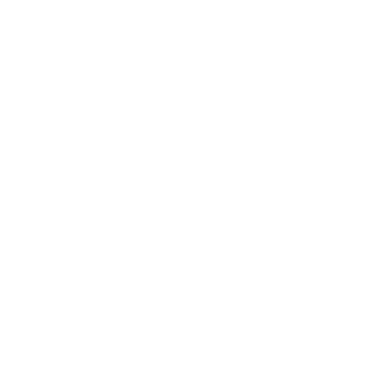 Countering Wildlife Trafficking
Big data
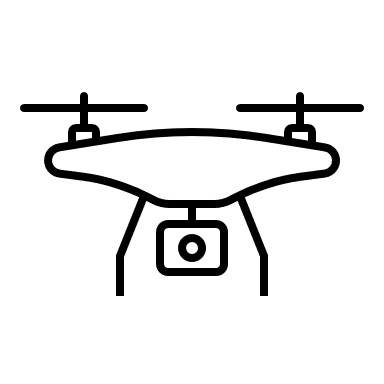 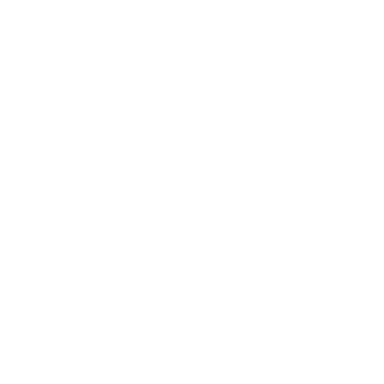 Transportation and Supply Chains
Artificial Intelligence
Machine learning
Computer coding
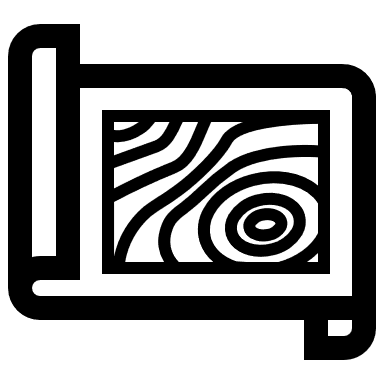 Data management
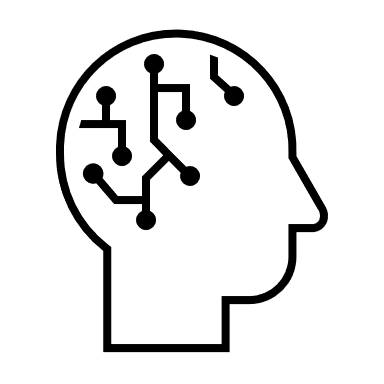 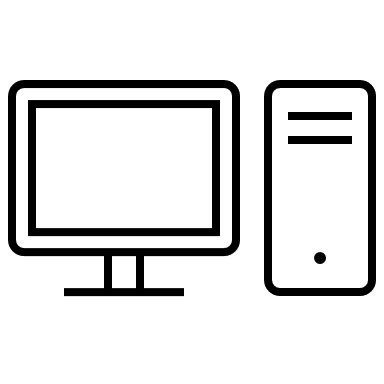 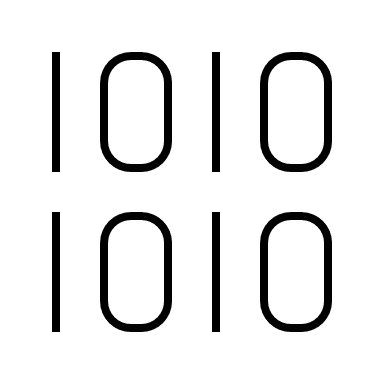 11/29/2022
TGI Research Council Nov 2022
8
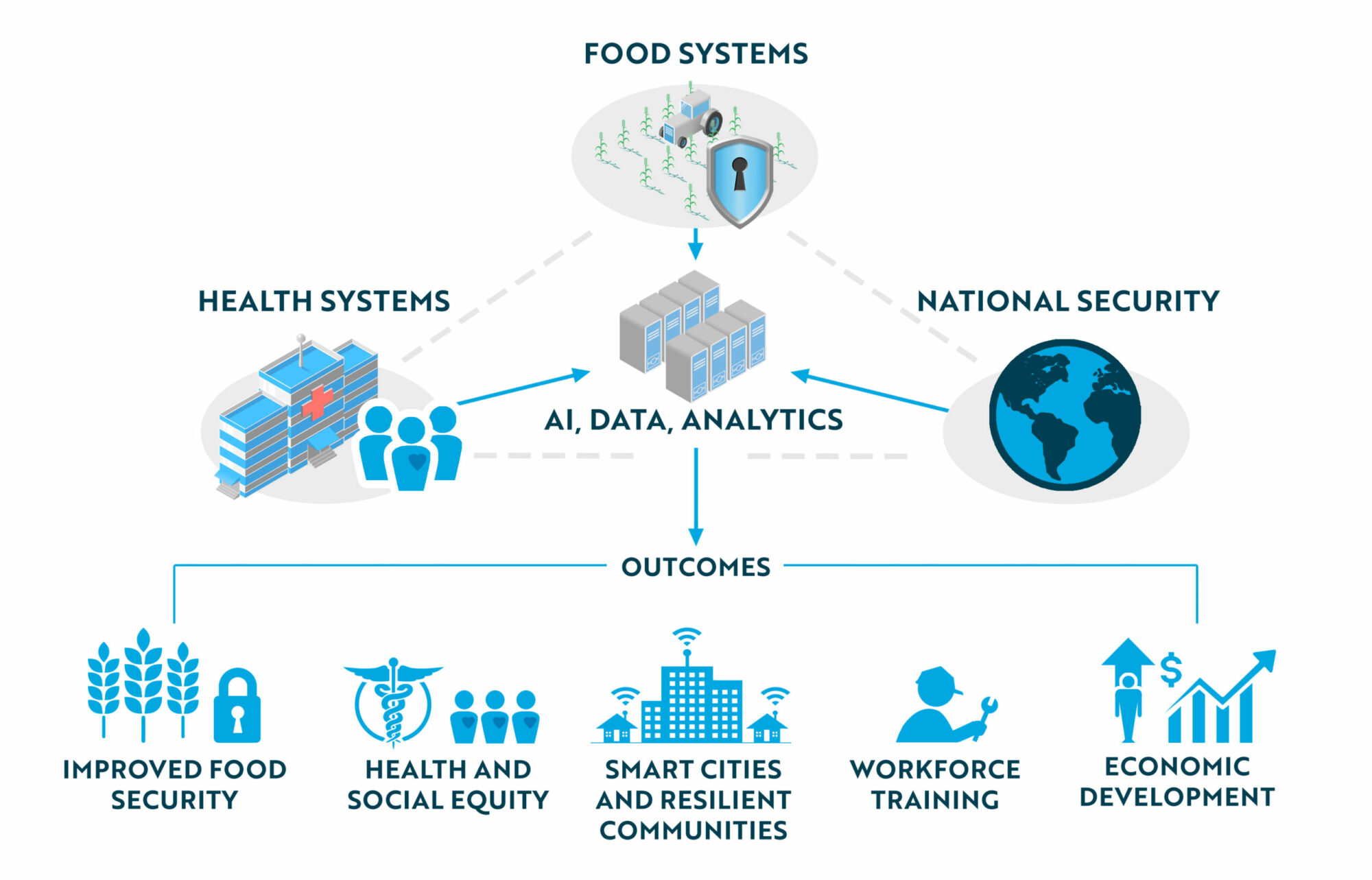 Addressing Grand Societal Challenges
11/29/2022
TGI Research Council Nov 2022
9
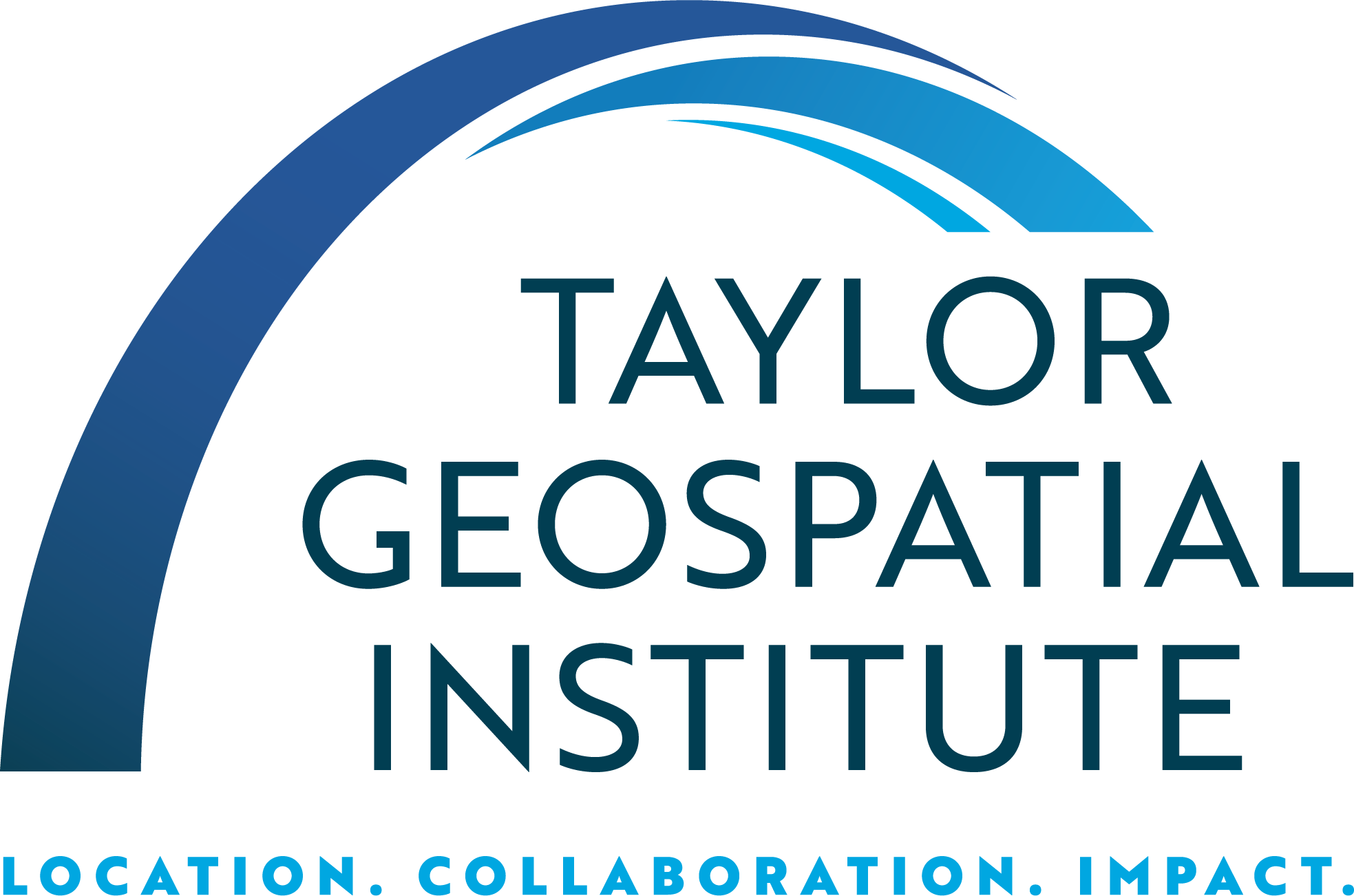 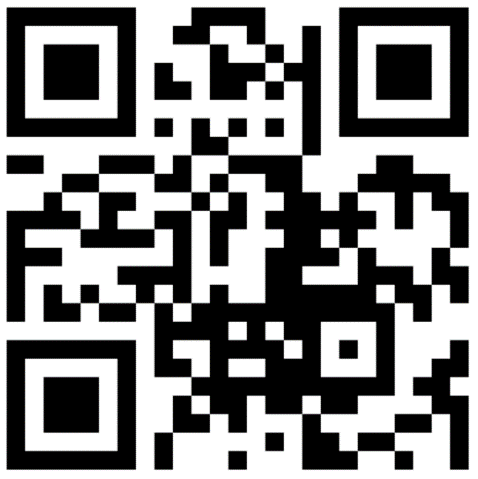 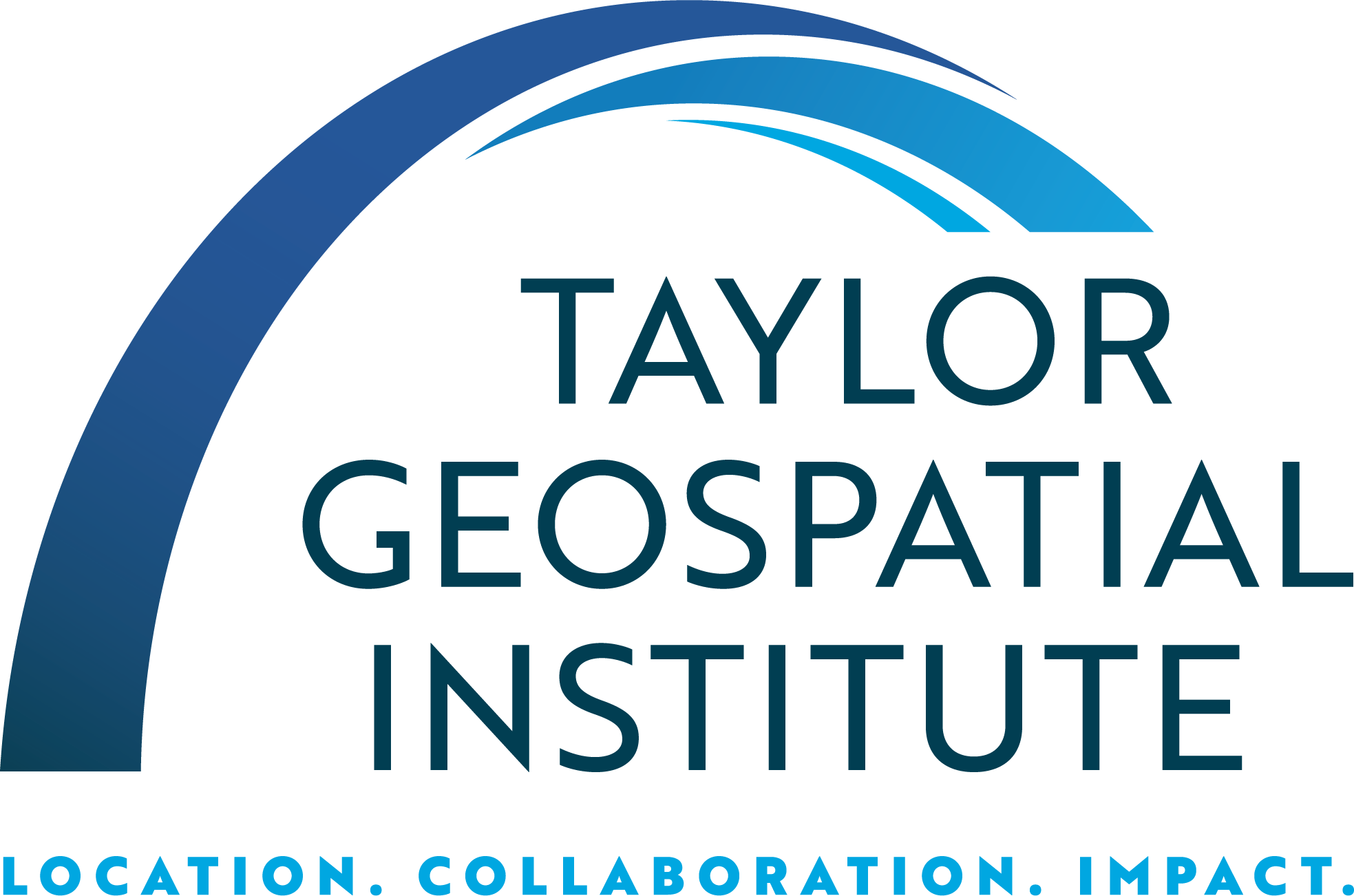 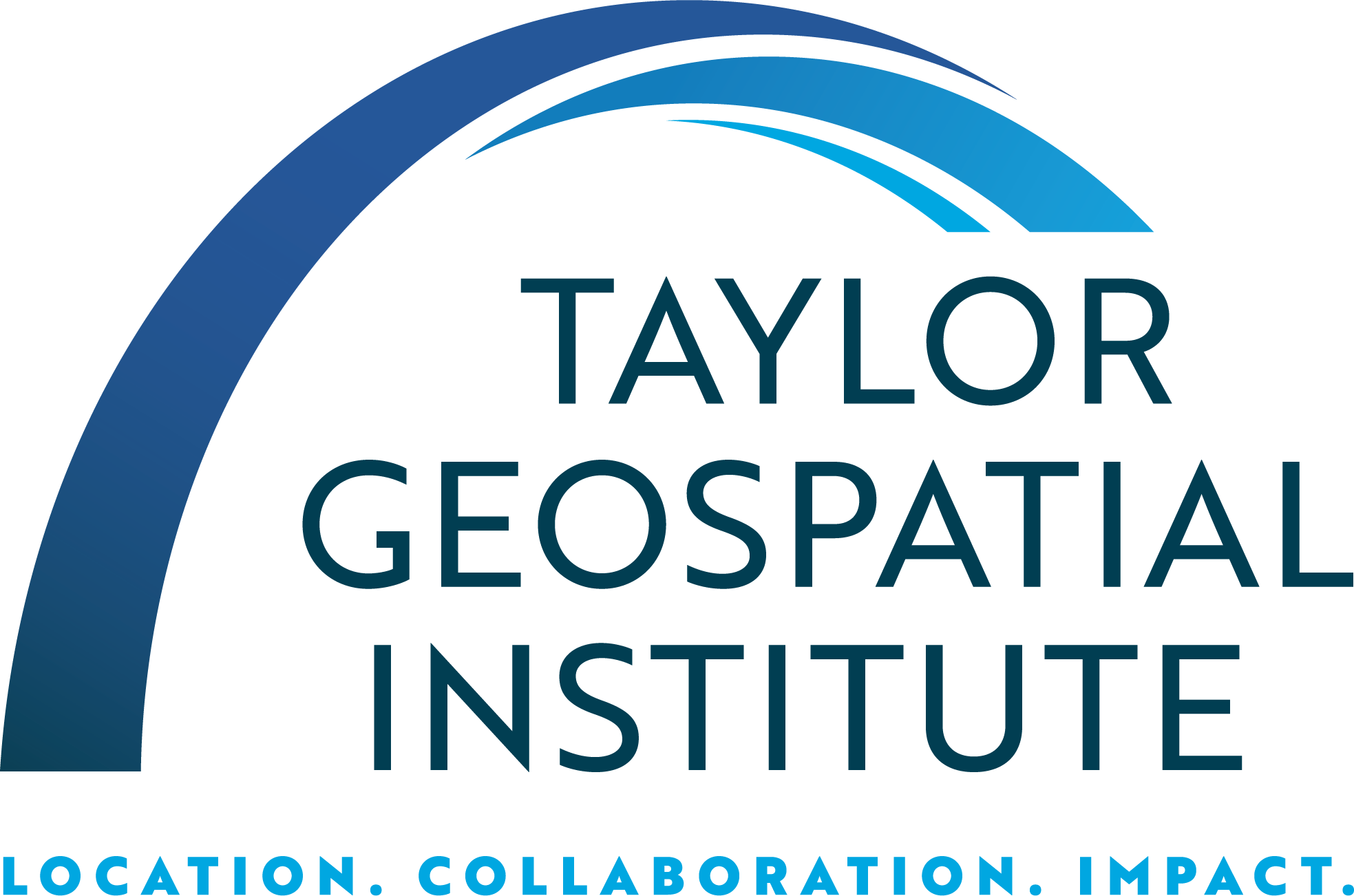 TGI Research Council Nov 2022
11/29/2022
10
Location: Rooted in St. Louis & the Midwest
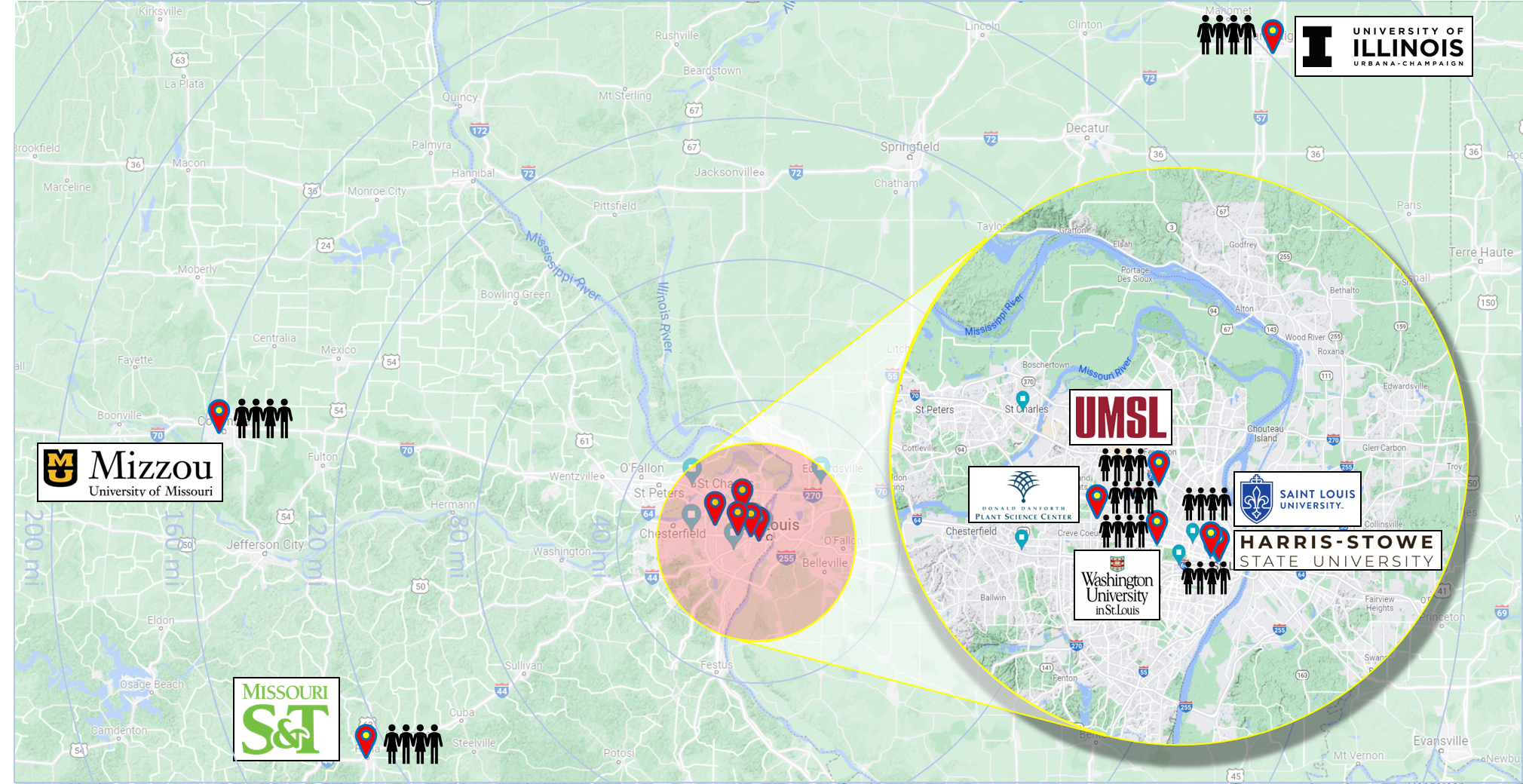 Nation’s Leading Geospatial Research Collaborative
11/29/2022
TGI Research Council Nov 2022
11
St. Louis’s History in Location Science
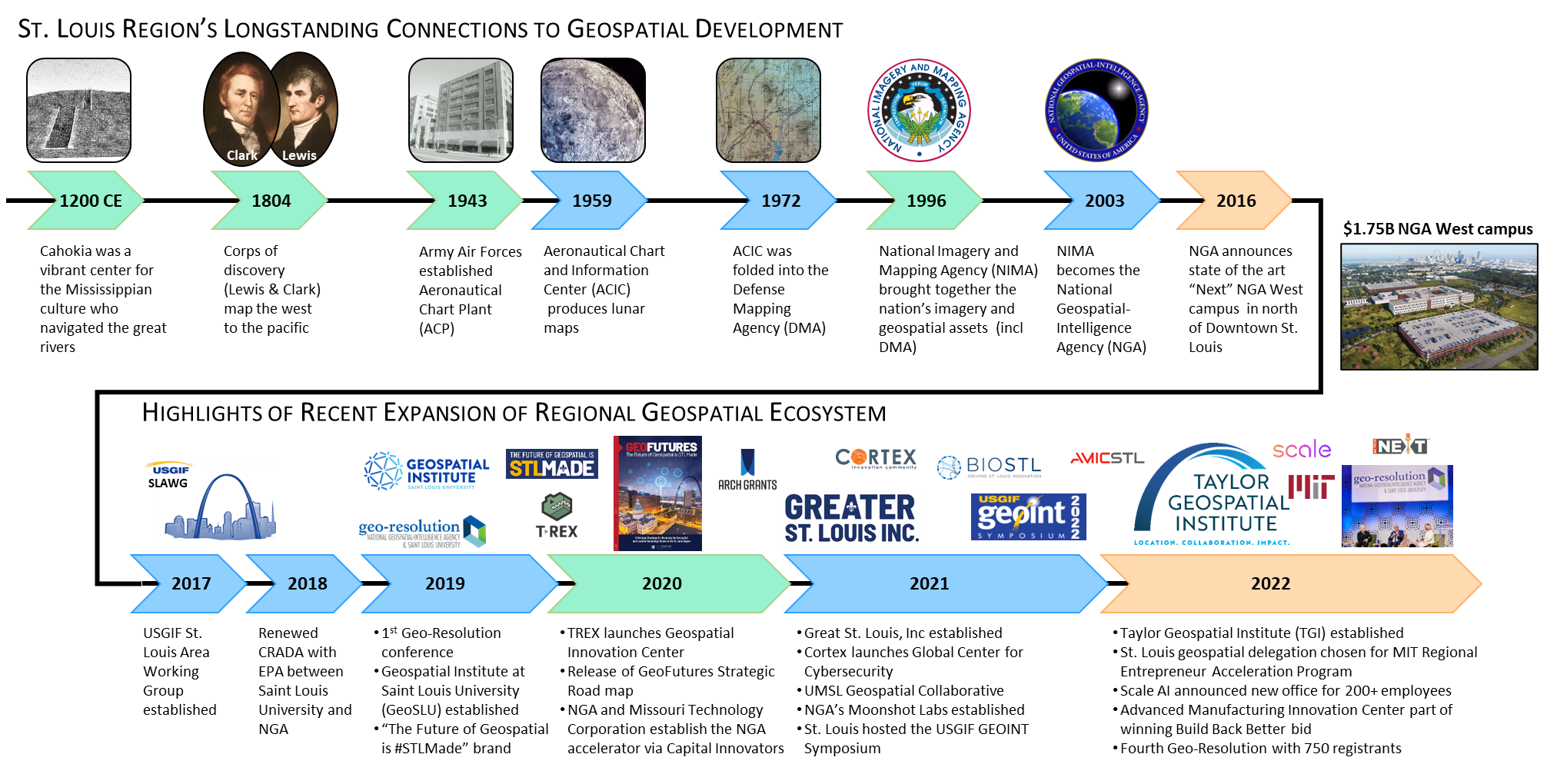 11/29/2022
TGI Research Council Nov 2022
12
Collaboration
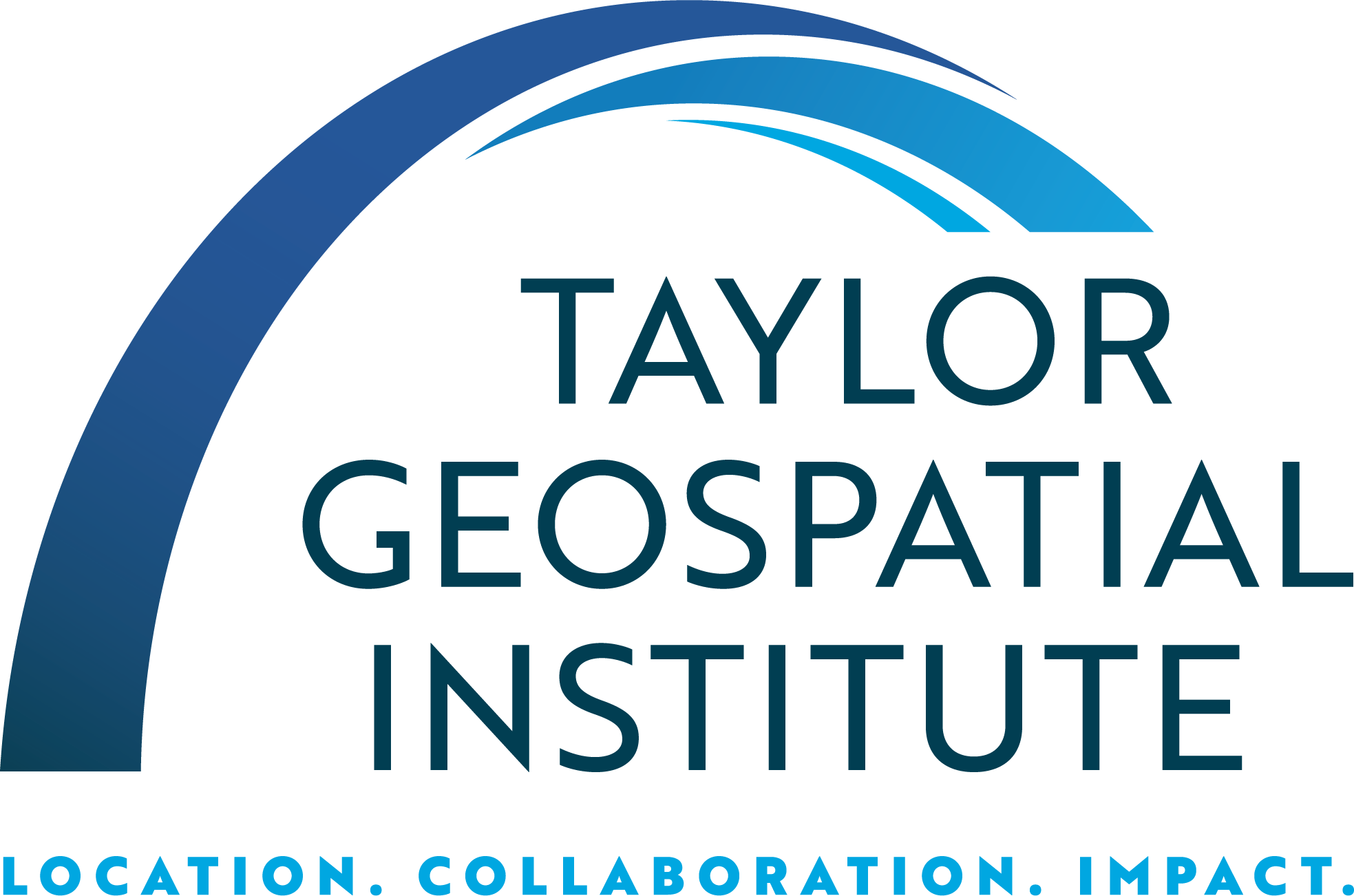 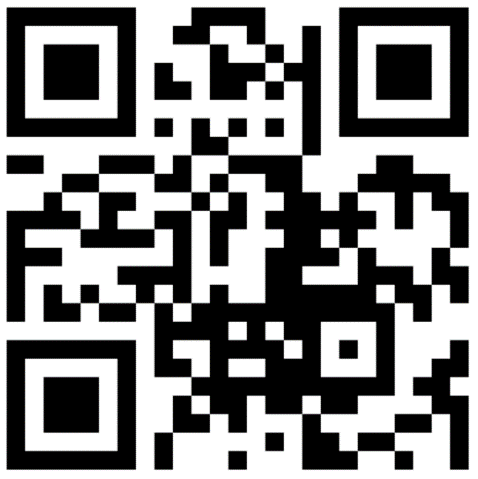 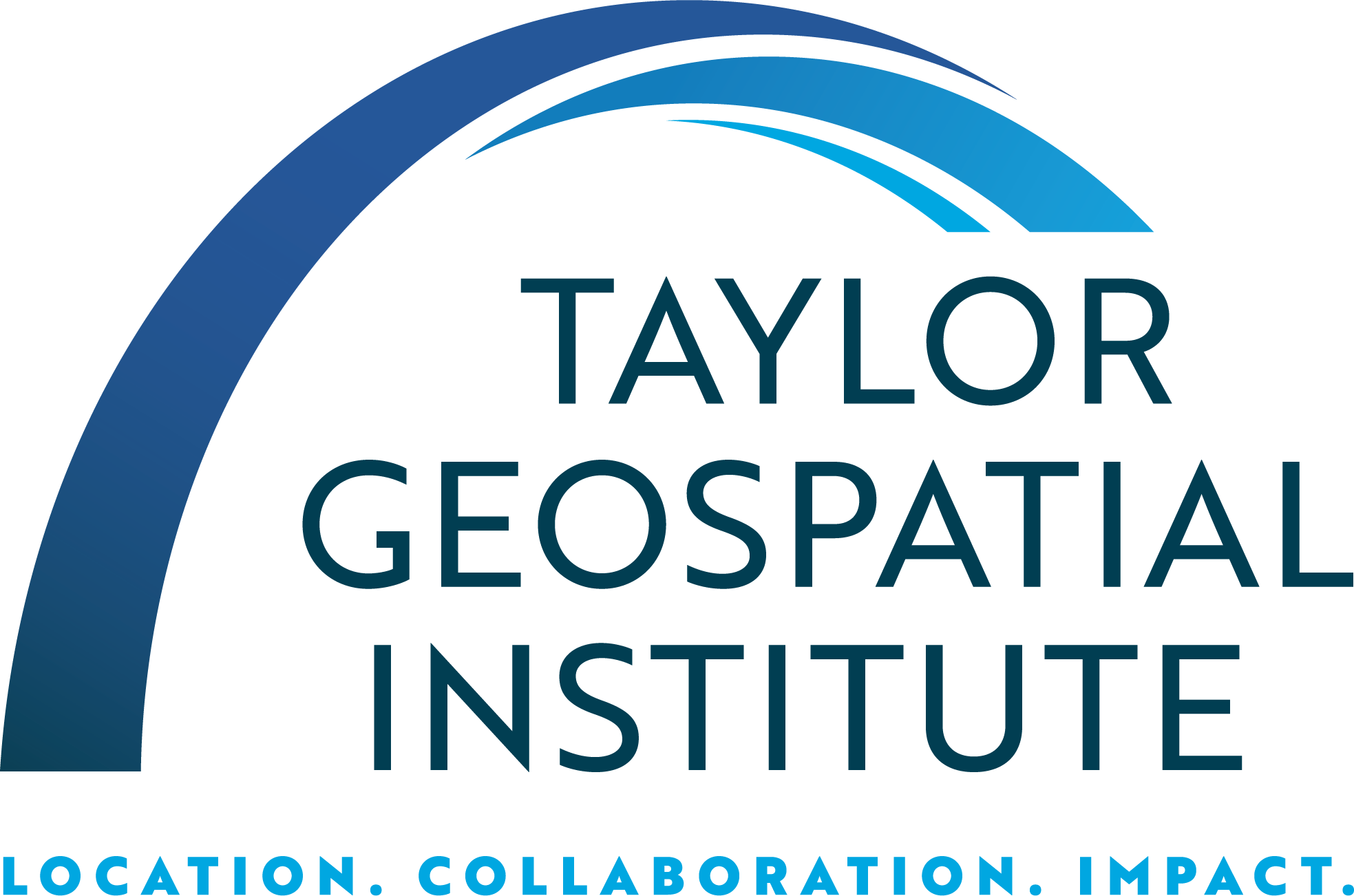 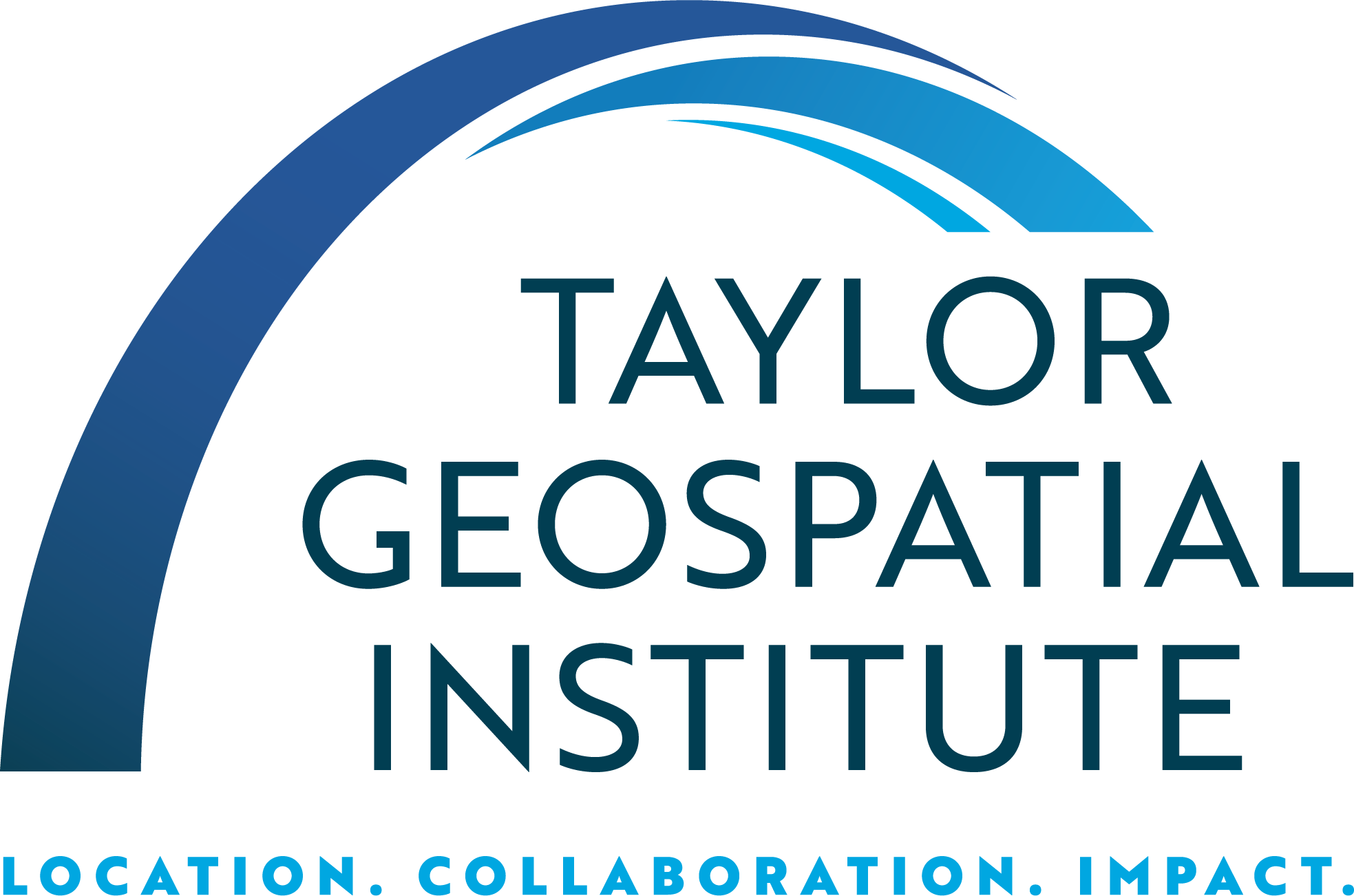 11/29/2022
TGI Research Council Nov 2022
13
Radical Collaboration for Our Four Pillars
Build a world-class, interdisciplinary research collaborative
Translate research into impactful commercial applications
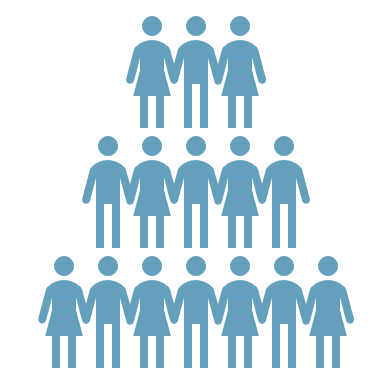 Over $4M in collaborative incentives in year one
Integrated in the TGI mission
Establish a comprehensive spatial science research infrastructure
Contribute to efforts to develop, maintain, and retain outstanding talent
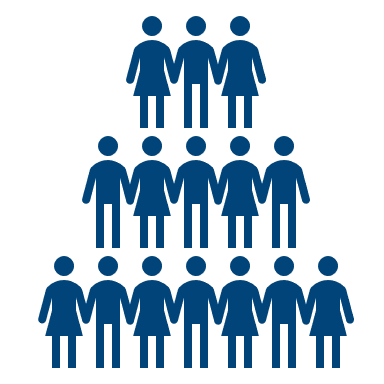 Data access, Data collection, Data Analysis
Degrees, workforce dev., DEIA connected to the region
11/29/2022
TGI Research Council Nov 2022
14
Collaboration with Industry in A Vibrant Regional Geospatial Ecosystem
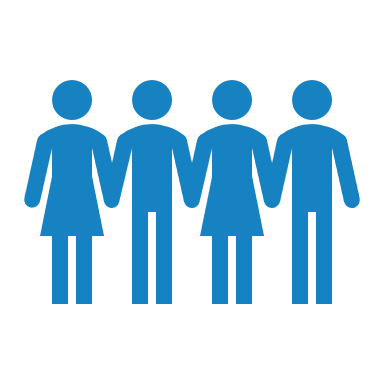 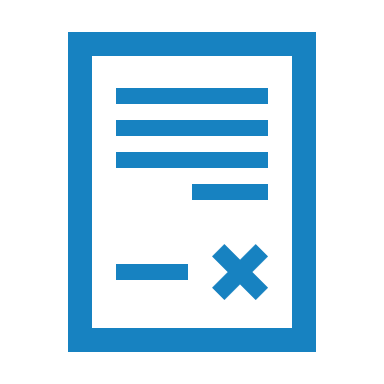 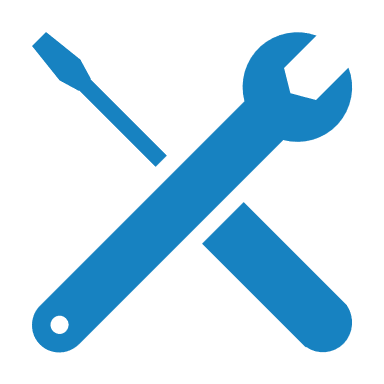 Talent
Research
Technologies
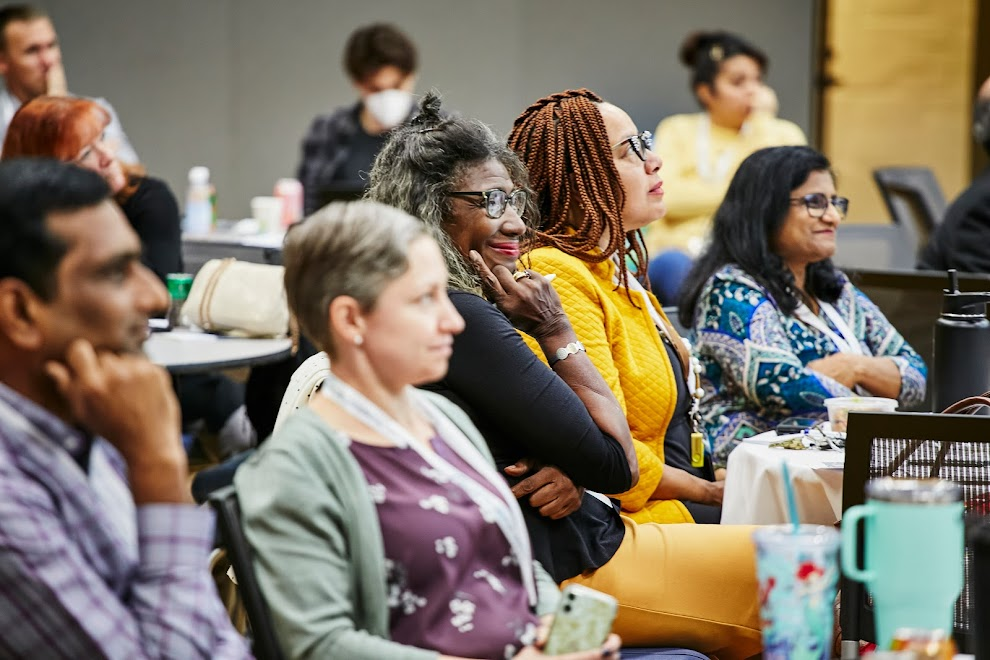 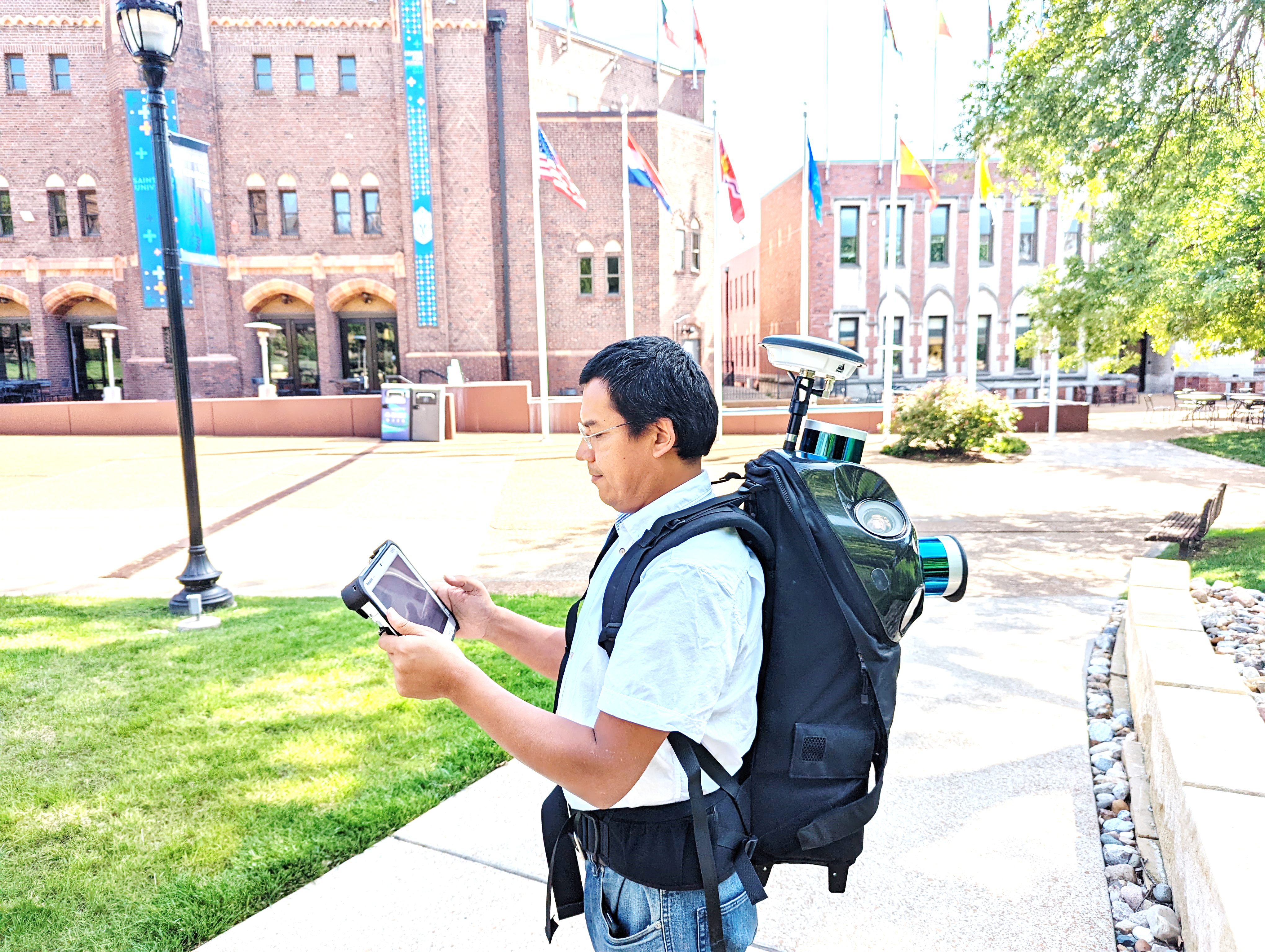 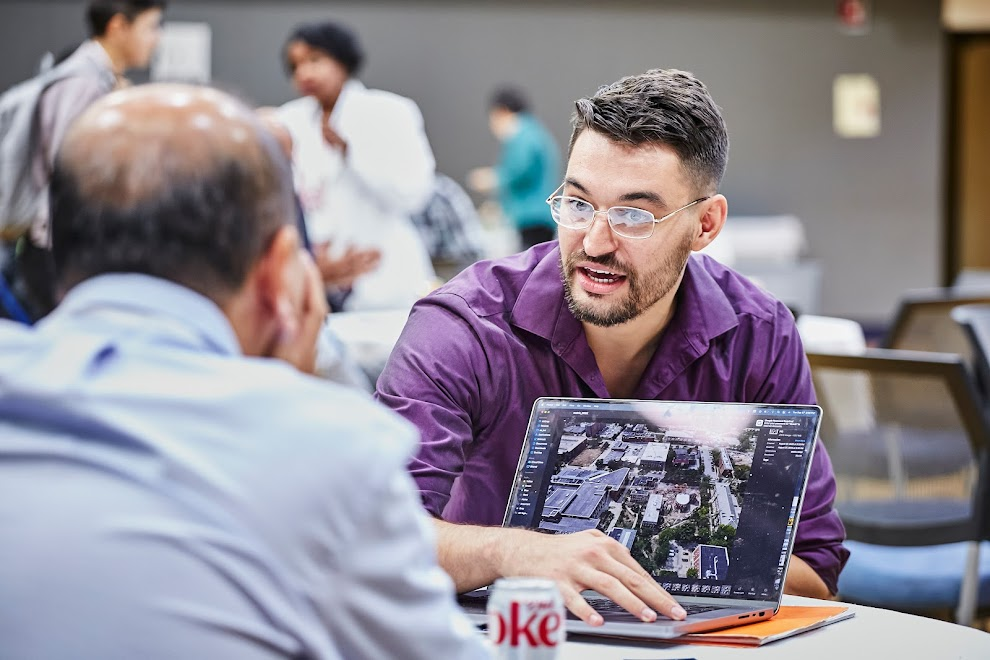 PARTNER
WITH
US
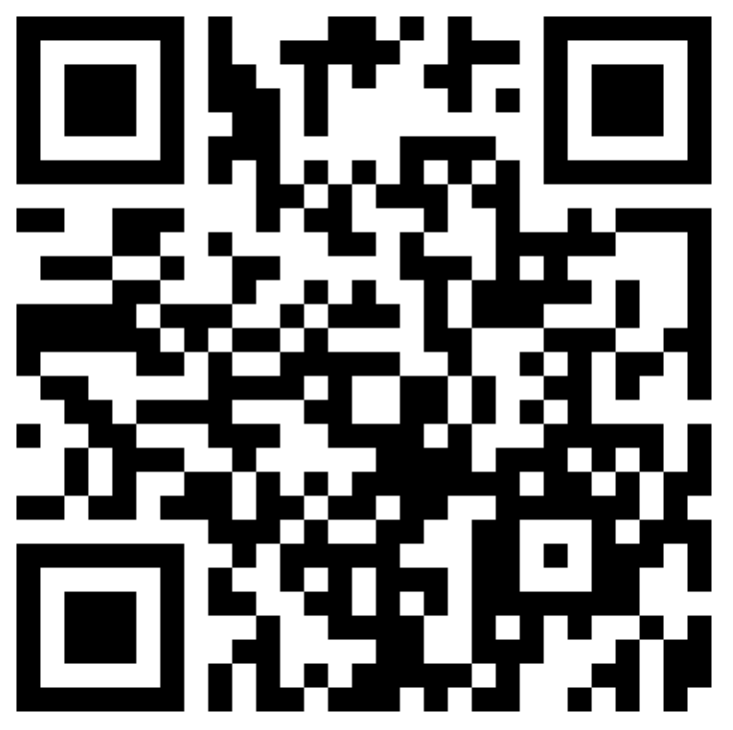 11/29/2022
TGI Research Council Nov 2022
15
Impact
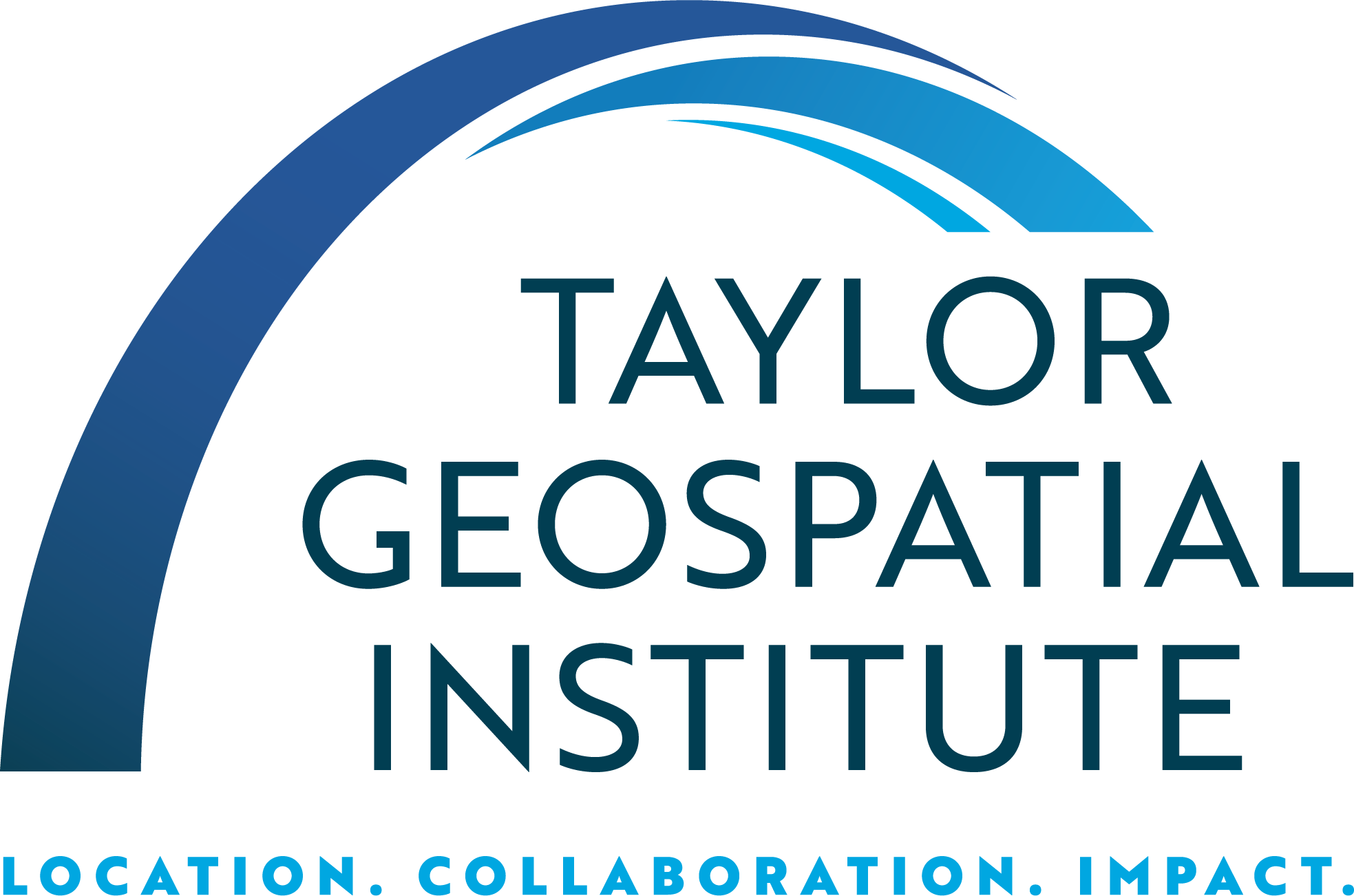 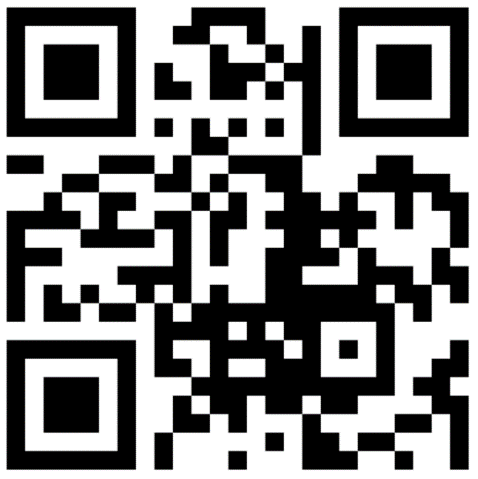 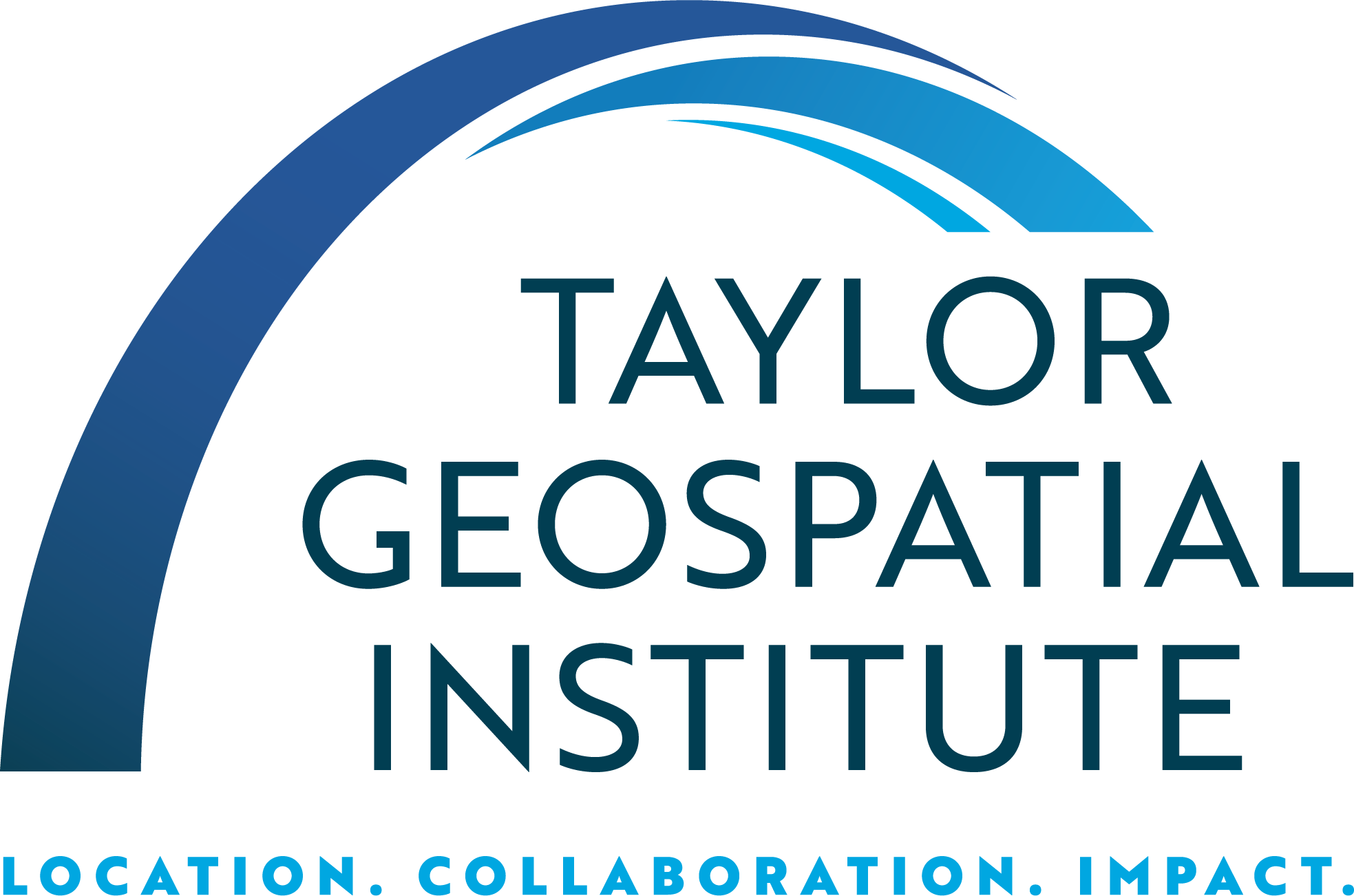 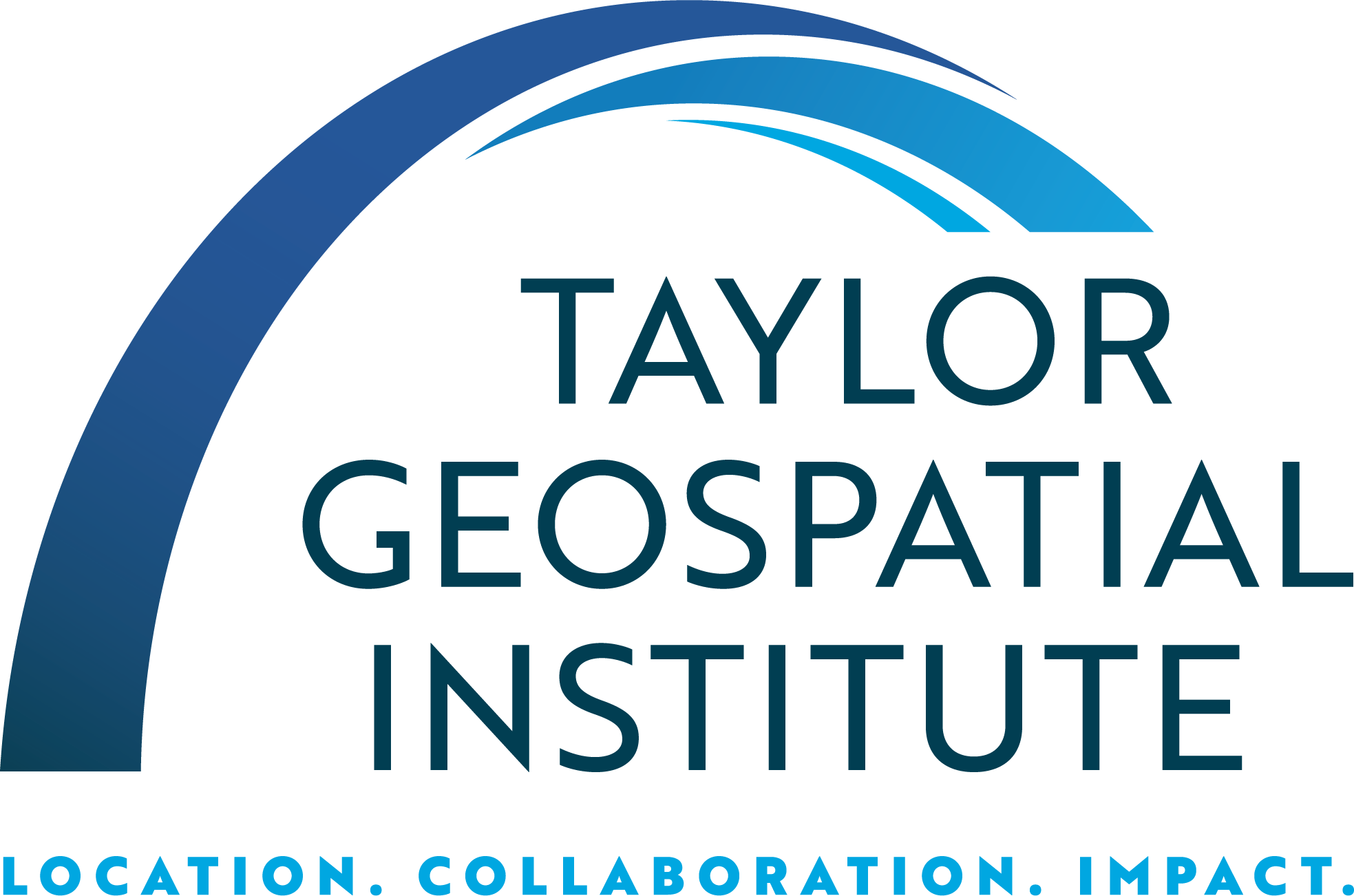 11/29/2022
TGI Research Council Nov 2022
16
A Research Infrastructure Built to Make an Impact on the Consortium
GeoAI: AI, ML, DL,… HPC
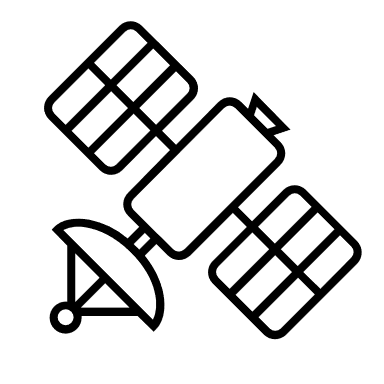 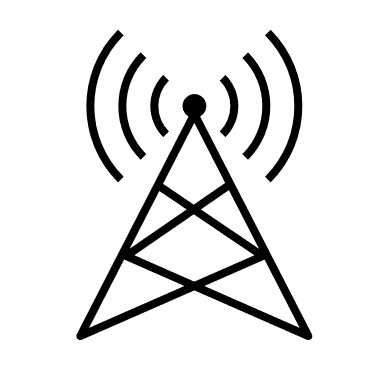 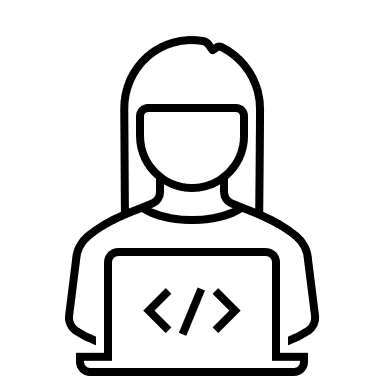 Geospatial Data Analytics Library
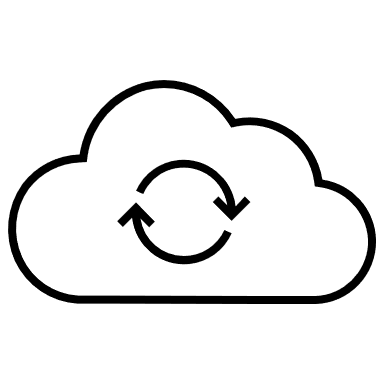 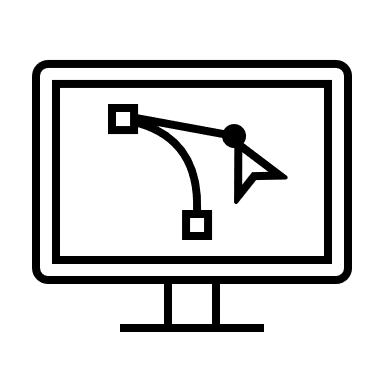 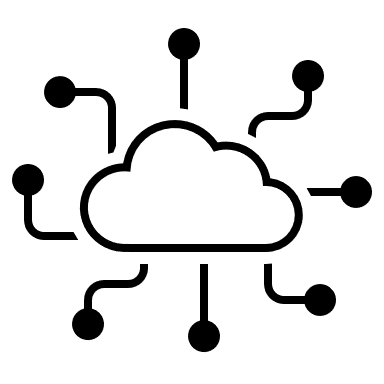 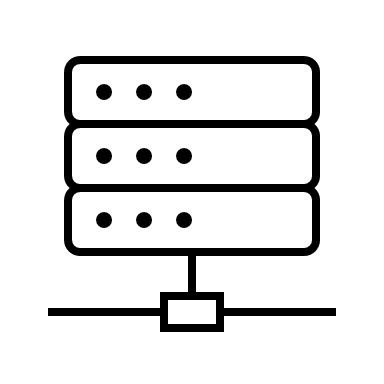 Cloud
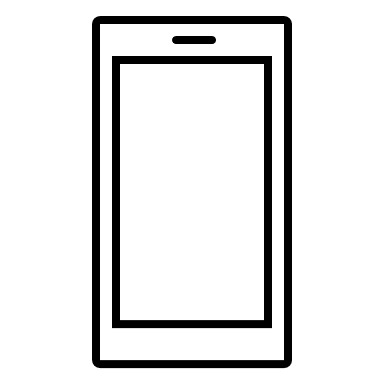 Local
Access to Existing Dataset
Research Computing
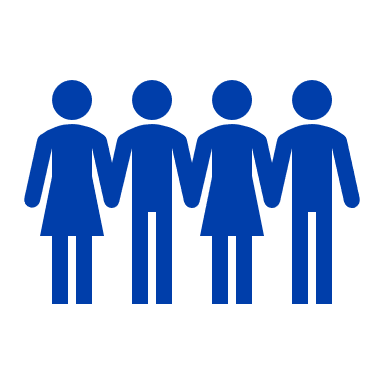 Insights, Visuals, and More Time to Focus on the Research
Data Needs for Researchers Across Disciplines
Processing
Data
Connection to 
local industry ecosystem
Experts
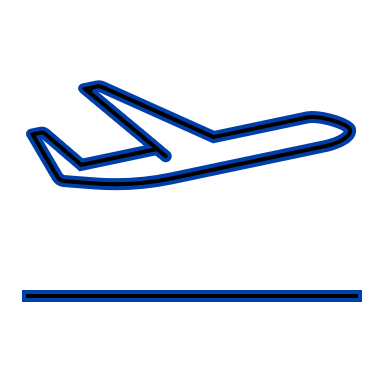 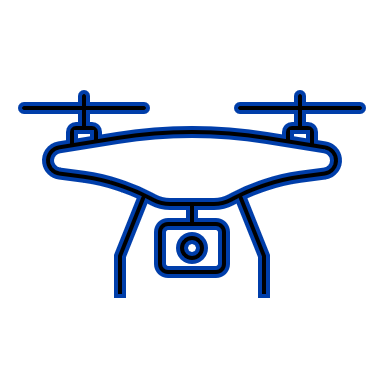 Equipment
Outcome: Researchers have more time to focus on the actual research and implications
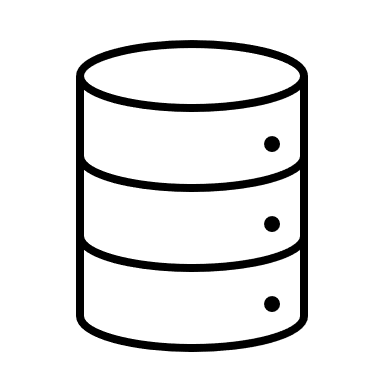 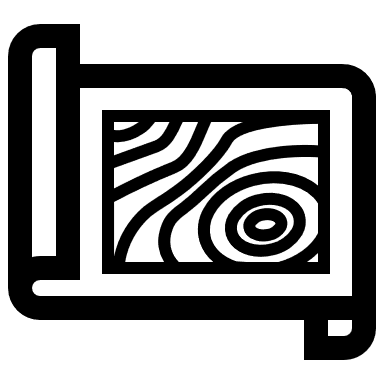 Problem: Why? It takes 80% of research time to find/assemble quality analysis-ready data
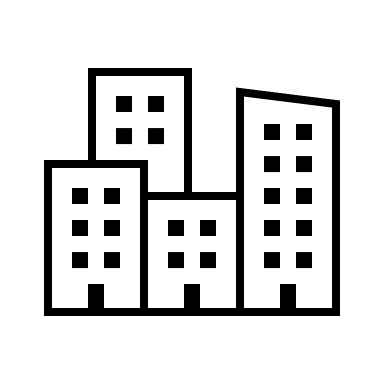 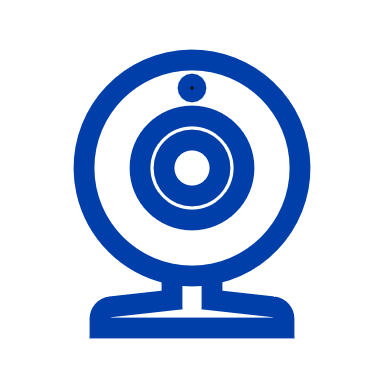 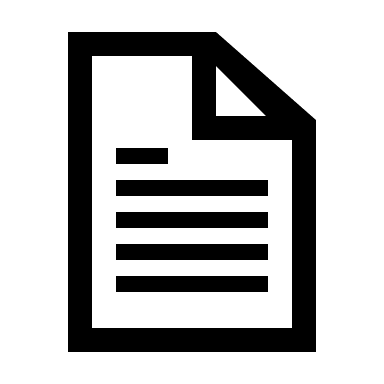 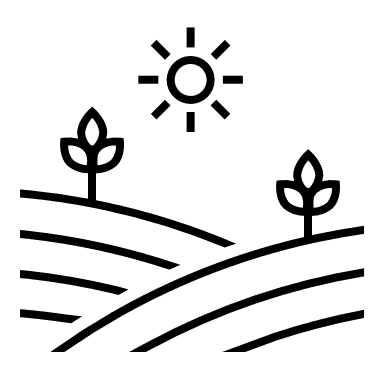 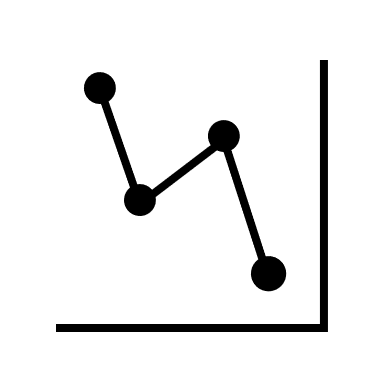 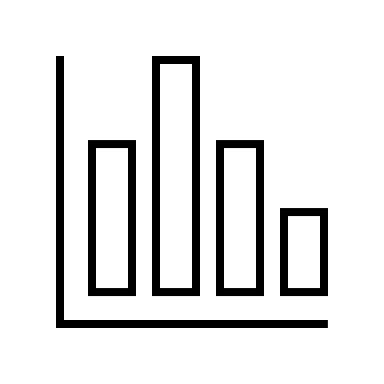 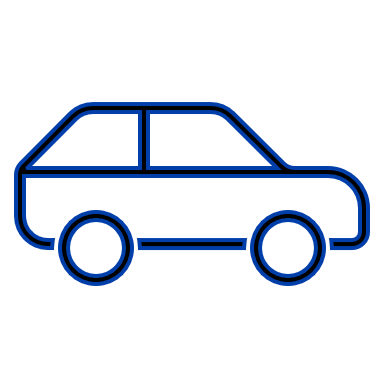 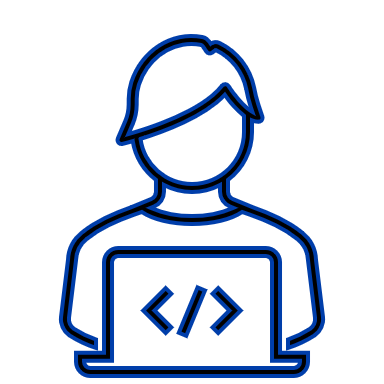 Custom data collection with portfolio of tools
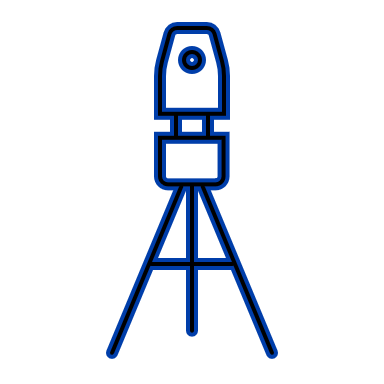 Custom Data Collection
Results, Visualization
11/29/2022
TGI Research Council Nov 2022
17
After Year 1: Impressive Impact
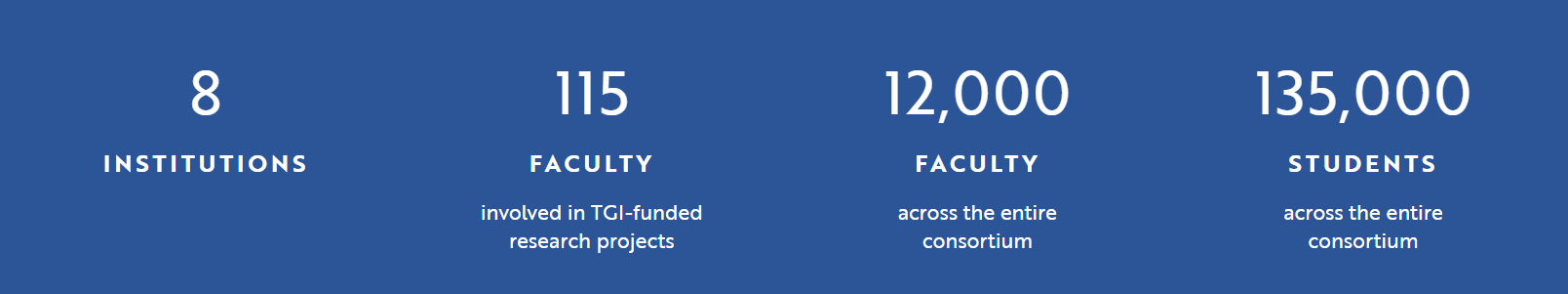 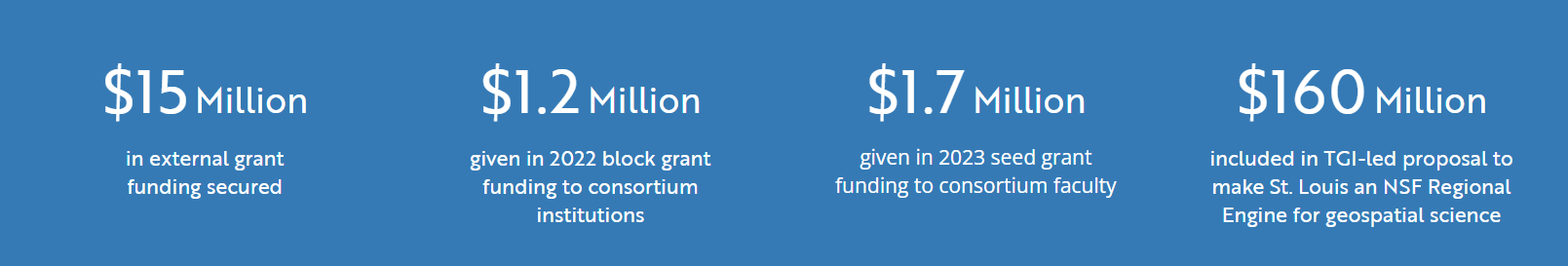 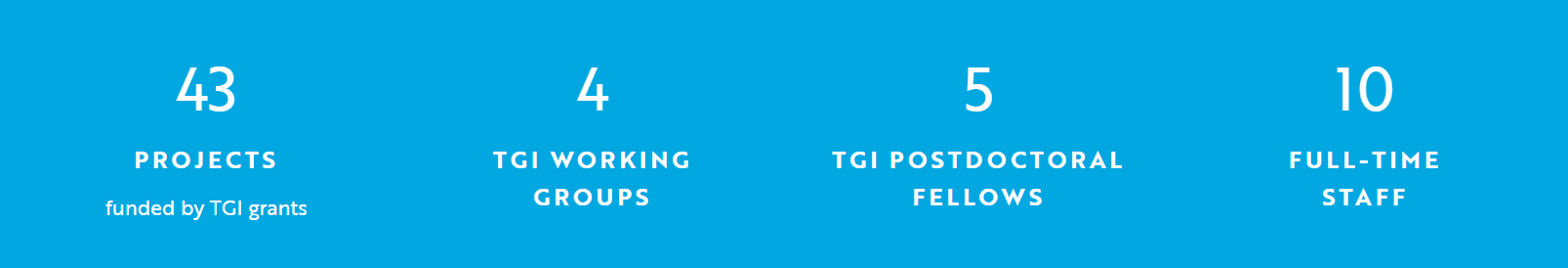 11/29/2022
TGI Research Council Nov 2022
18
Special for Business ManagersGovernance & Leadership Structure
Governance Council 
Monitors activities; Approves strategic direction; Approves funding allocations; Provides oversight to into initiatives
Multi-Institution Senior Leadership
Note: GC, RC members are TGI ambassadors within their institutions
Still being formed
Research Council 
Develops funding mechanisms; Provides review of funding opportunities
Multi-Institution Scientific Leadership
Institute Leadership

Daily operation
Director, Associate Directors,
Data Team, Staff
Advisory Board


Strategic direction
Scientific, Industry, Academic Leaders
Business and Administration
External Reviewer Pool
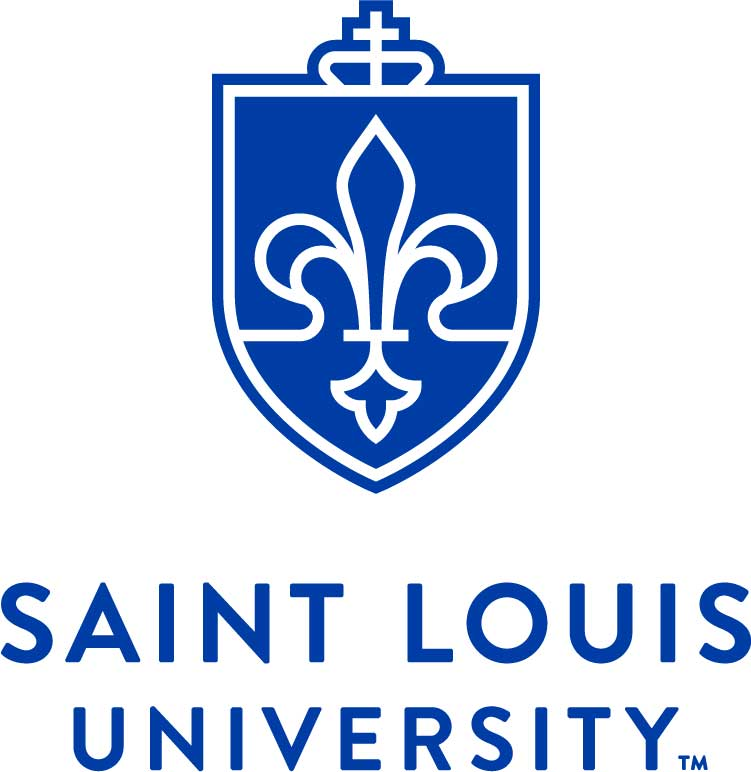 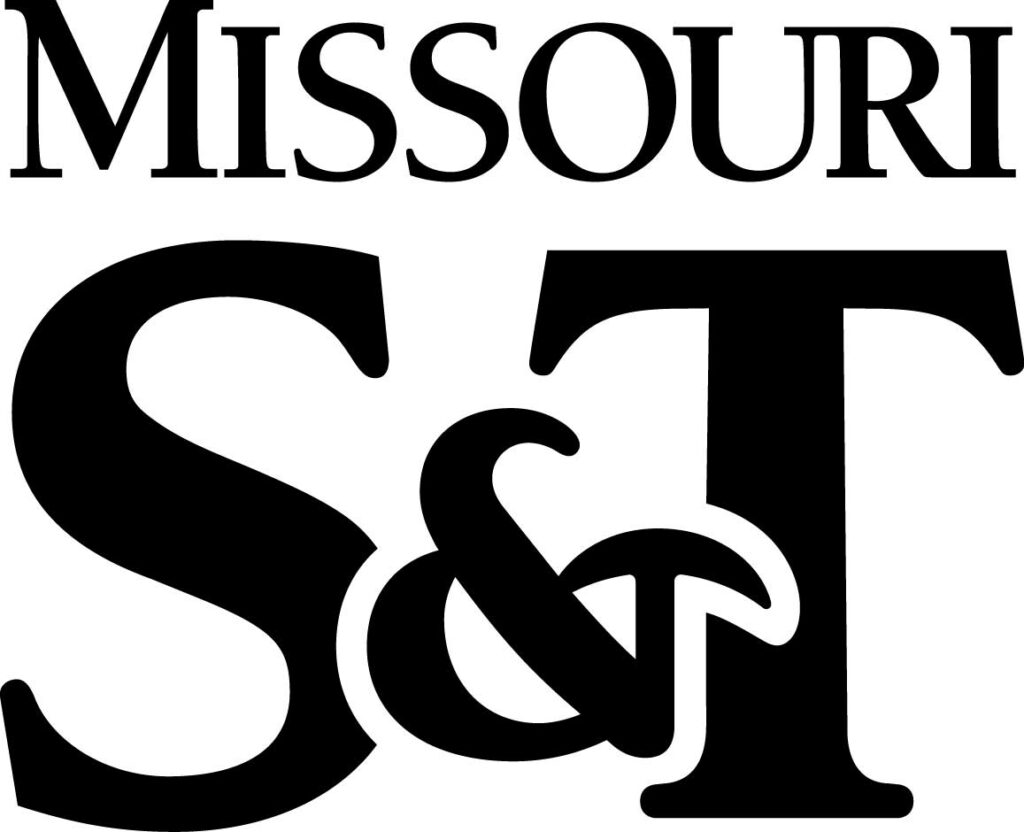 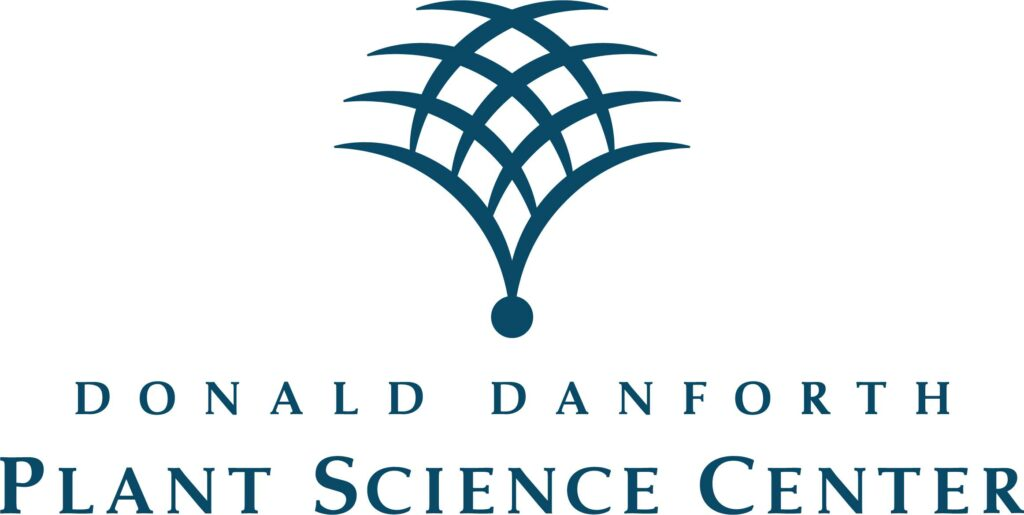 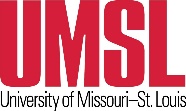 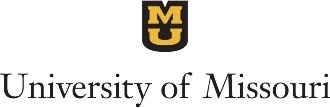 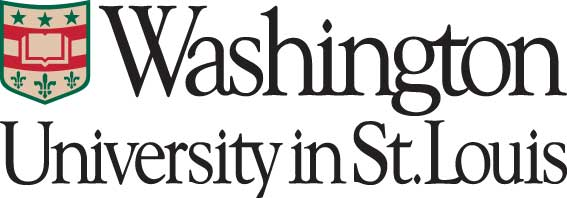 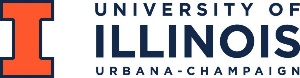 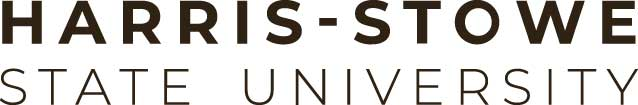 11/29/2022
TGI Research Council Nov 2022
19
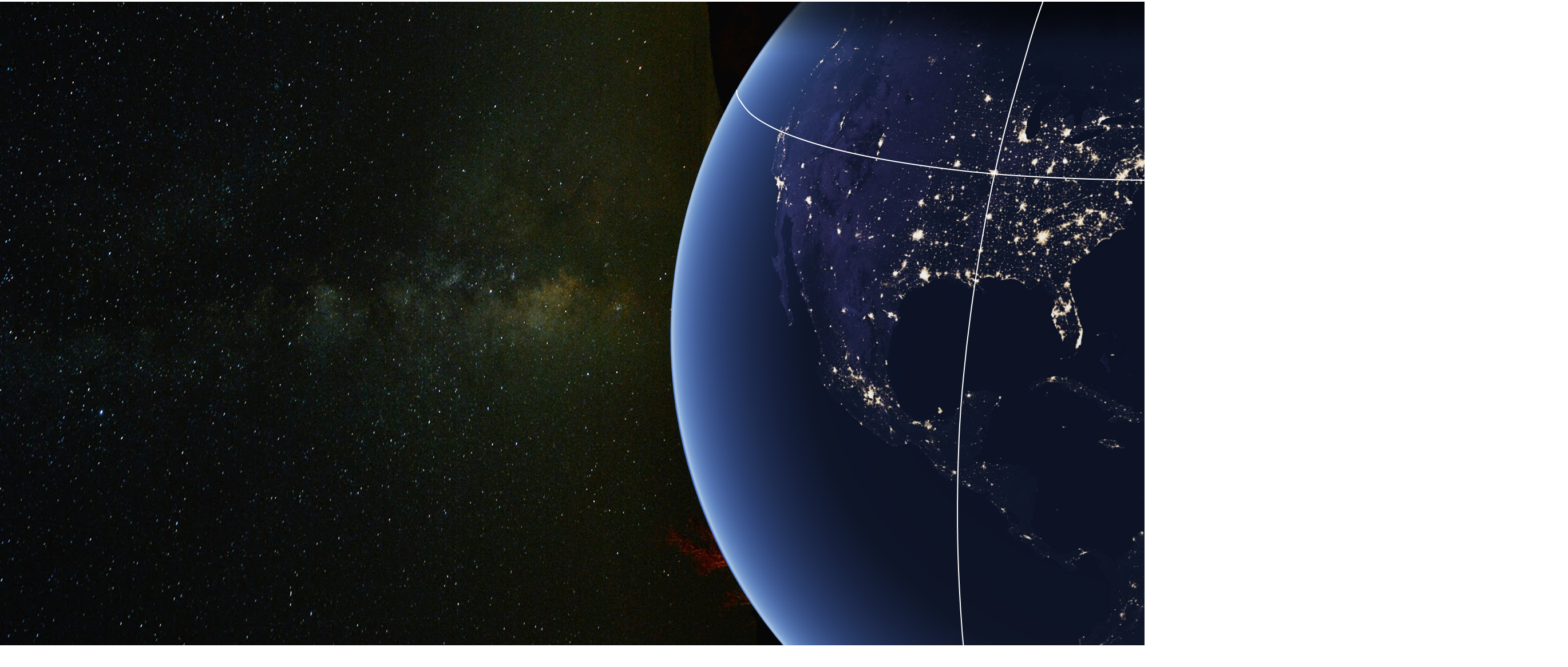 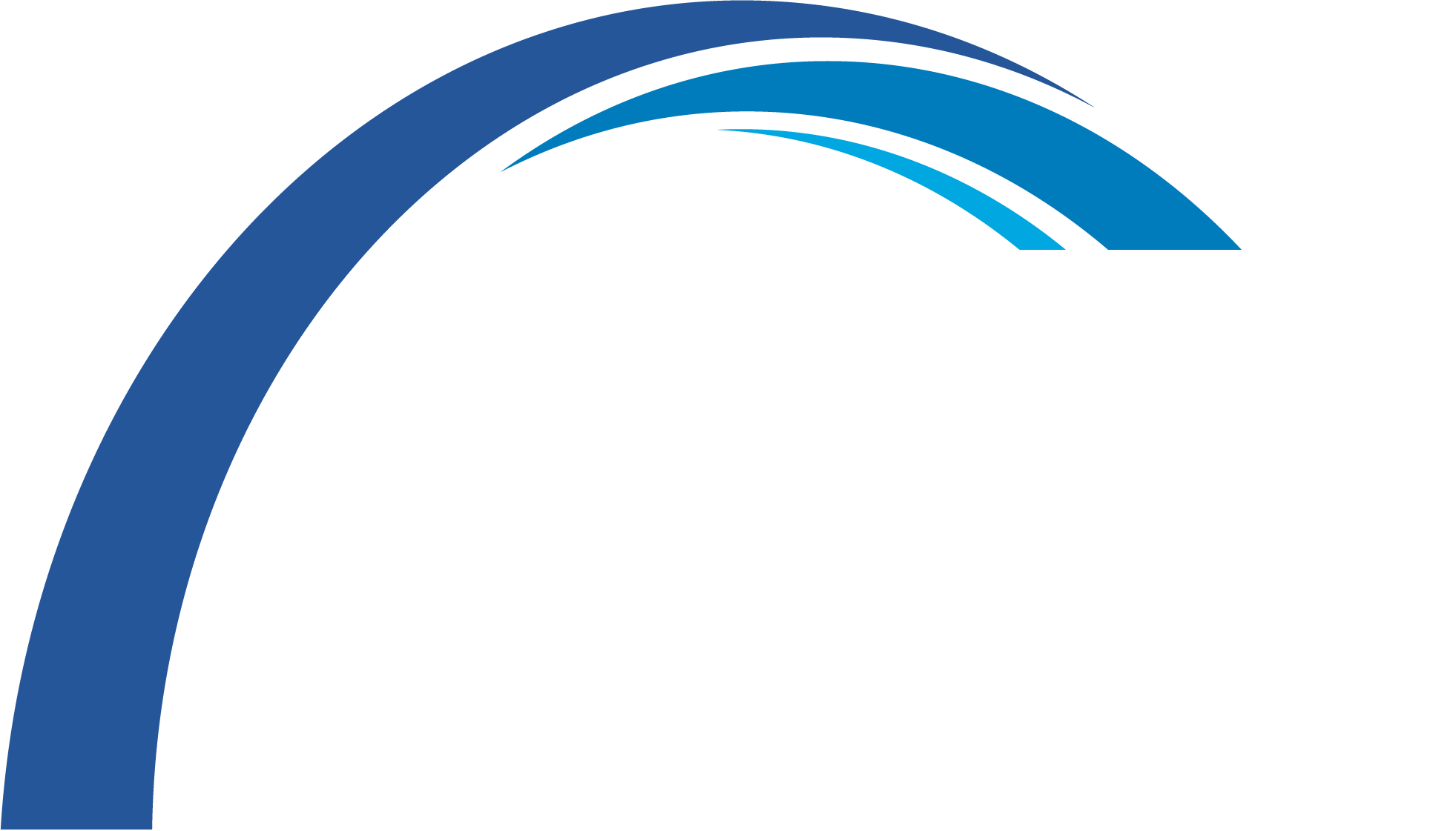 Overview
Henning Lohse-Busch, Ph.D.
Chief of Staff
https://taylorgeospatial.org/
11/29/2022
TGI Research Council Nov 2022
20
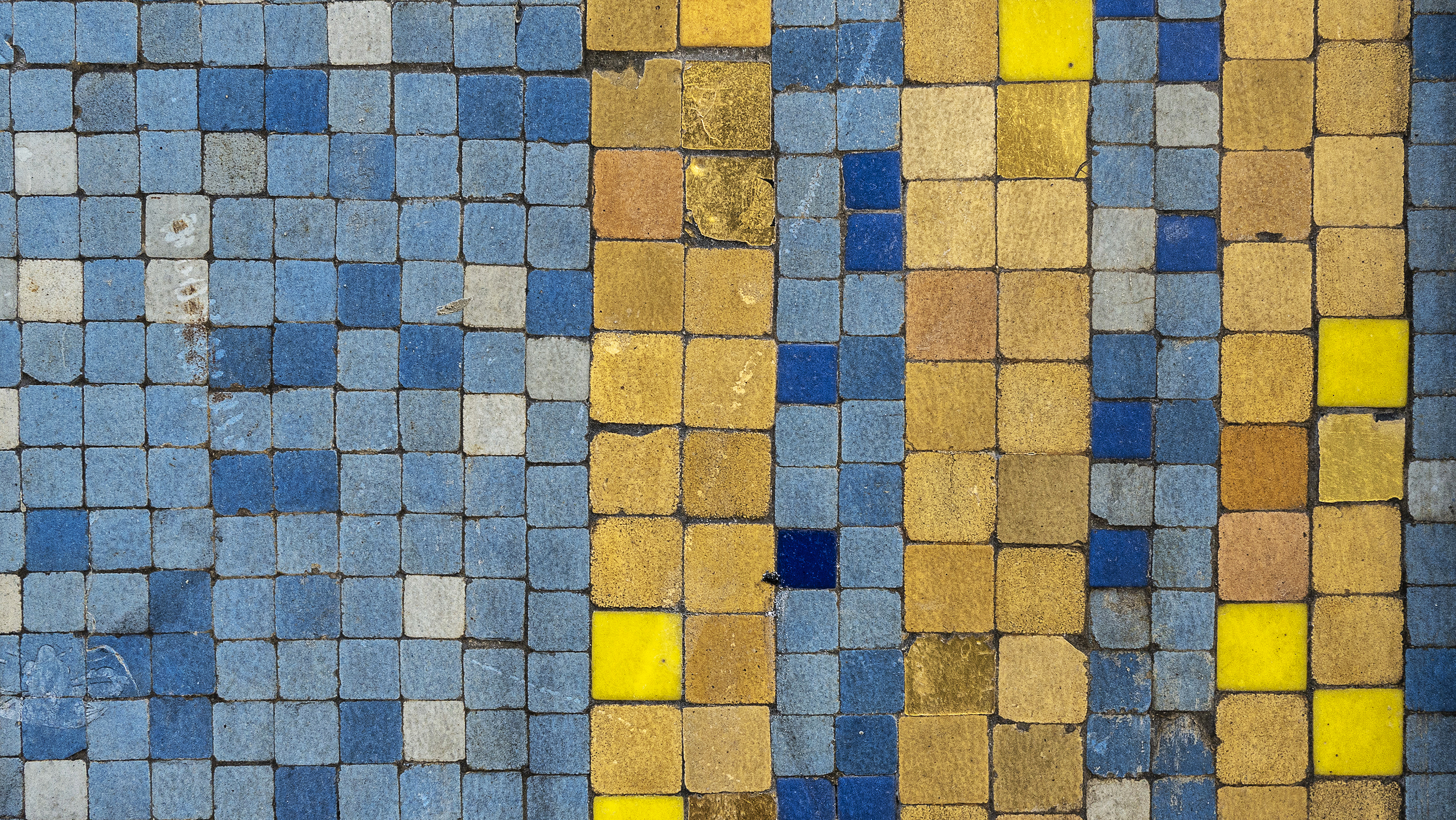 University Compliance Overview
Jessica evenson
vice President of University Compliance & Ethics
7 Elements of an Effective Compliance & ethics program
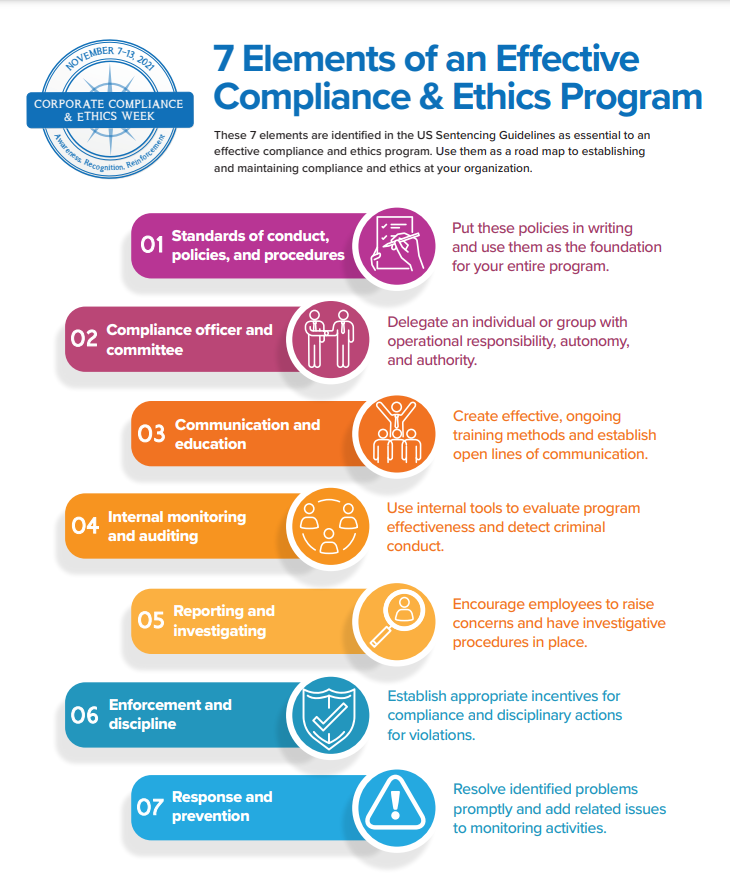 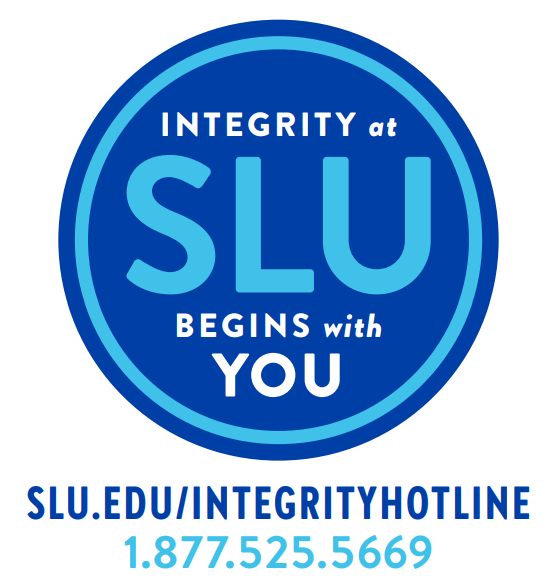 All members of the university community are responsible for ensuring we operate with honesty and integrity. If you suspect a violation of laws, rules, regulations, or policies affecting the university community, visit the following link to submit a report or raise a question or concern: slu.edu/integrityhotline
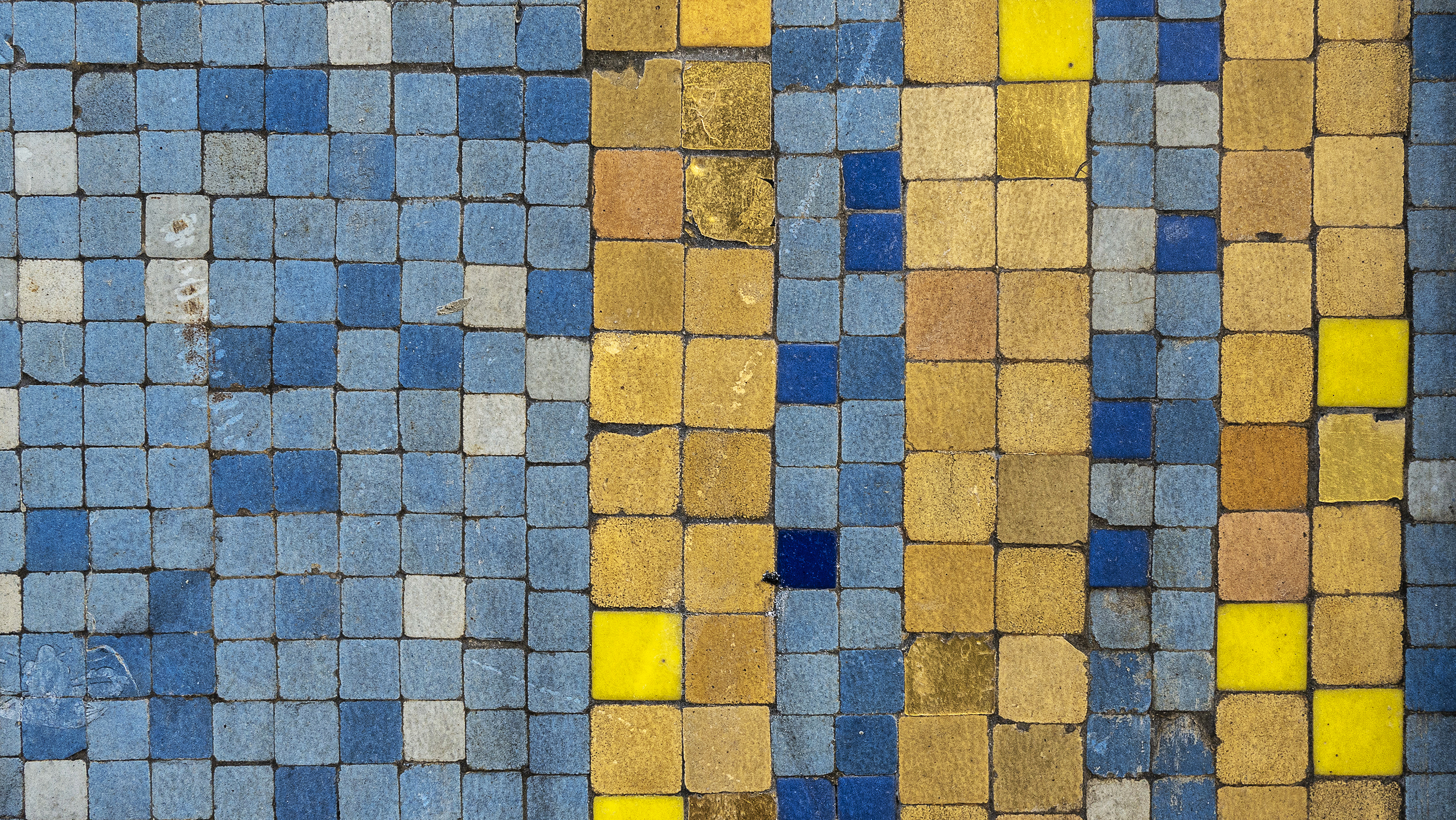 Human Resources Update
Aaron Mensinger
Learning & development manager
Employe Voice Survey
SLU Listens
In 2014 the Board of Trustees asked that we conduct a University wide climate survey
Survey conducted every two years up to 2020
Willis Towers Watson was chosen as vendor partner
Considered a valuable tool to gain a pulse on sentiment
Demonstration of administration’s commitment to listening to our community and taking action
Cura Program
Leading with Feedback Training
Start/Stop/Continue Exercise
Flexible Work Policy
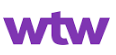 26
Case for Change-What We’ve Heard
Challenges with historical survey approach
Delays between survey and distribution of results & action planning
Environment is changing quicker than a bi-annual survey can assess
Over complicated action plans too often miss team level impacts
Survey is too long!

Timing is right to evolve our Listening Strategy
More frequent, shorter connections help create an environment where employees feel valued and heard
 Year 1 = One Survey		         Year 2 = Onboarding & Exit Surveys
New tools allow more engagement at the department level to increase engagement and drive culture
 Year 1 = Executive Results		 Year 2 = Manager Level Results*
27
– A new Partnership
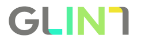 Simple, short, easy to complete surveys
25 – 30 questions vs. 60-70 with WTW
Intuitive dashboards for interpreting results
Simple action planning (1 – 3 items) 
Just in time resources and videos for education (micro-learnings at the time of feedback review)
Consulting Services and Training to support our survey journey
28
Continuous Listening Model Approach
By doing this…..
Shorter surveys w/more qualitative comments
Providing rapid access to results
More active participants in local efforts
We hope to achieve…..
An environment of failing fast and course correcting 
Better tracking of action planning efficacy
Trend results throughout the year vs year to year
Better support the goal of faculty/staff feeling heard
29
Implementation Journey
March - May
RFP and demo reviews with multiple vendors
Finalist reviews with Dr. Pestello, Dr. Lewis, David Heimburger and Mickey Luna 
Selection (GLINT) and contract execution
June - August
IT technical setup (SSO, Workday Integration)
Employe attribute determinations for reporting
Stakeholder meetings and socialization planning
Draft survey development & training plan development
September - December
Survey finalization 
Training plan refinement and execution
Survey lunch
Share results with teams
30
Things You Can Do
Start talking about accomplishments that have been achieved by your team.
Watch for communications regarding the rollout of the survey.
Encourage their participation in the survey.
Share results with your team when they are available.
Engage your teams in action planning.
31
Cannonball Conference 2023
Helping Ourselves to Serve Community and Serve God
Reinvigorate the Jesuit Mission of Saint Louis University​
Strengthen our University Community​
Spark Action and Resiliency in our Staff​
Celebrate University Accomplishments over the Past Year
Agenda
8:00-8:30       Continental Breakfast​
8:30-8:45       Transition to Welcome​
8:45-9:30 	   Welcome/Opening Remarks​
9:30-10:30 	   Breakout Sessions​/Campus Walk
10:45-11:40   Keynote Speaker​
11:45-1:00     Lunch​
1:00-2:00        Breakout Sessions / Campus Walk
2:00-2:15       Transition to Afternoon Mission Session​
2:15-3:15       Mission Video Session​
3:15-4:00       Volunteer Opportunities and Closing
Keynote Speaker
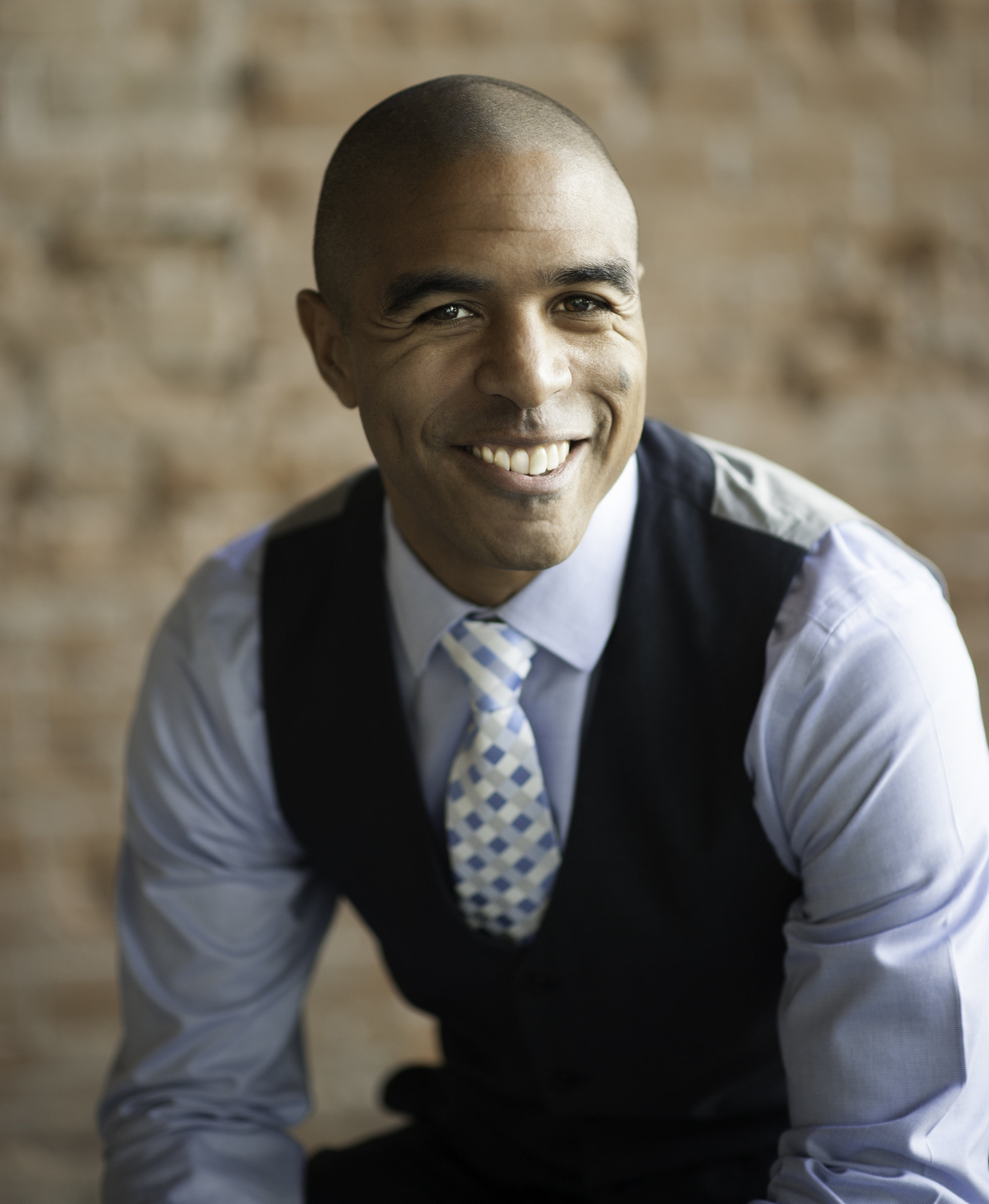 Eric M. Bailey is the bestselling author and President of Bailey Strategic Innovation Group, one of the fastest-growing human communication consulting firms in the United States.
Eric has been featured on CNN, Huffington Post, Forbes, the Like a Real Boss Podcast and has helped leaders and teams across the world see common problems from new and different perspectives. Eric works with Google Inc, the US Air Force, Los Angeles County, the City of St. Louis, MO, Phoenix Police Department and many more. Eric also runs a YouTube series of 2-minute executive lessons called The Walking Meeting.
Eric has a Master’s degree in Leadership and Organizational Development from Saint Louis University and is a lifetime learner of human and organizational behavior.
Breakout Sessions
Breakout sessions are provided in the morning and afternoon
Topics Include
Emotional Intelligence
Mindfulness
Collaboration 
Psychological Safety
SLU History
Reconnecting with Campus
Service Project
Partnering with Operation Food Search
Posters will be hung to identify needed items
QR code available if people want to give monetarily
Bins located around campus for employees to drop off donations
Suggestions on where to locate bins
Kickoff Webinar
Awakening The Passion In Your Life
Do you admire people who always seem excited and passionate about what they do? Whether it’s in their personal life, professional life, or both, some people are able to bring passion into their lives, while others struggle to find that spark to really get them going. Do you want to wake up every morning with great anticipation about what the day will bring?
September 26th, 9:00 AM
Registration
Registration link in August HR Bulletin
Next Steps
More communications coming out highlighting different parts of the day
Look for registration mid-late September
Please work with your teams to help them participate in any or all of the day.
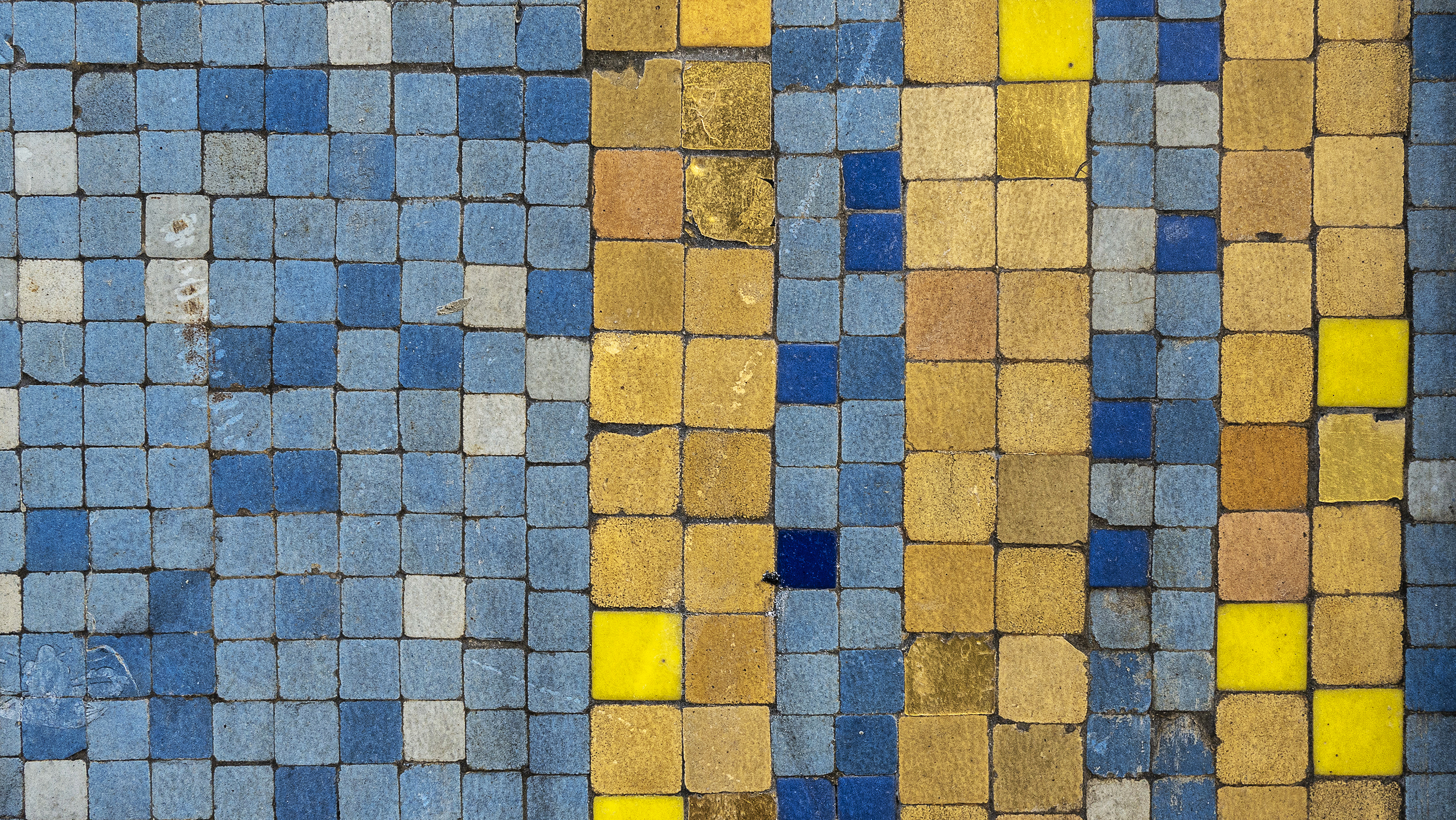 Enrollment Update
Julianne Hunter
 Director of business operations Provost Office
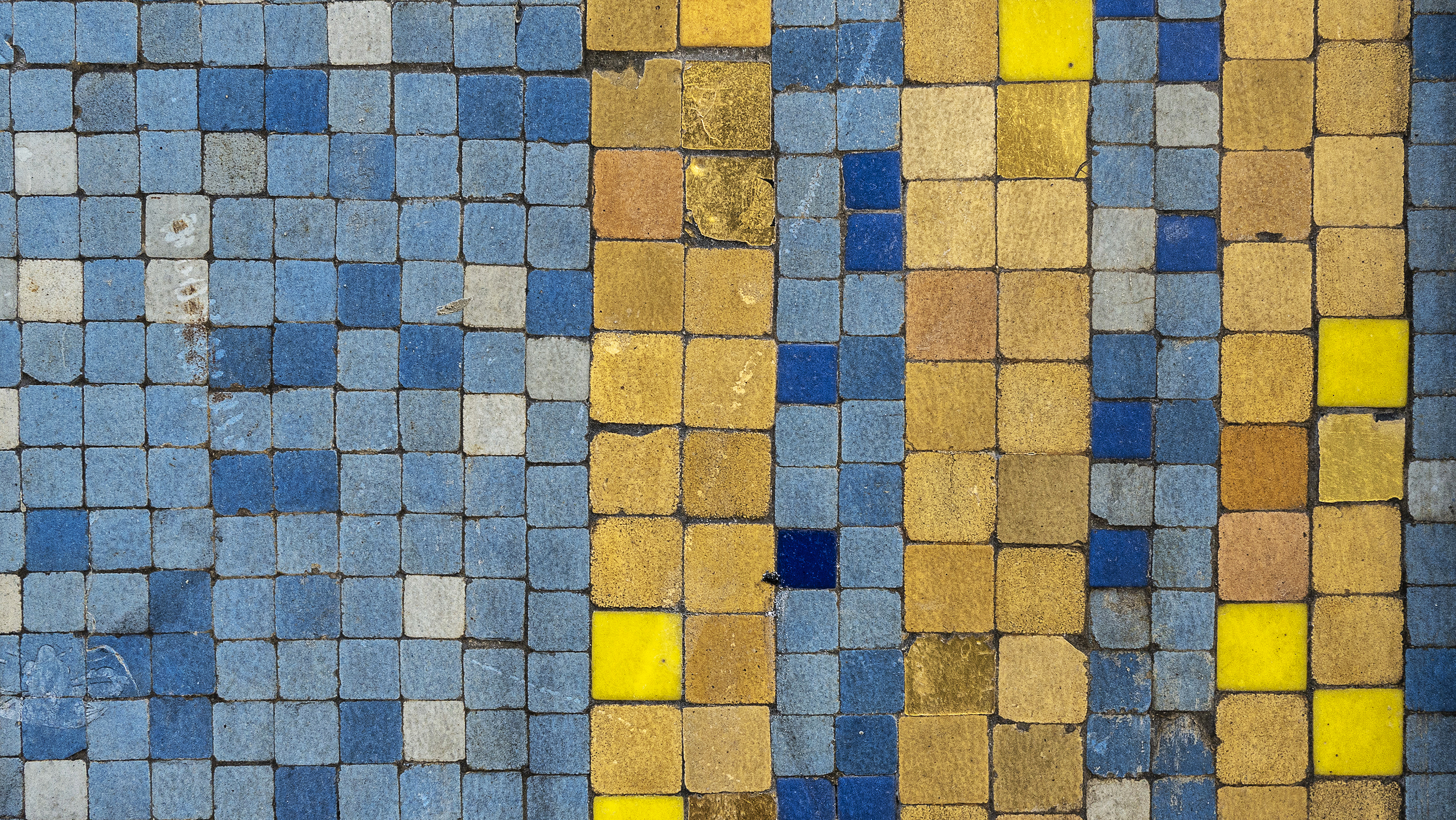 Supplier Updates
Jeff Hovey 
Sr. Director of business Services
Mary Lynn Thompson
Contract Management Specialist
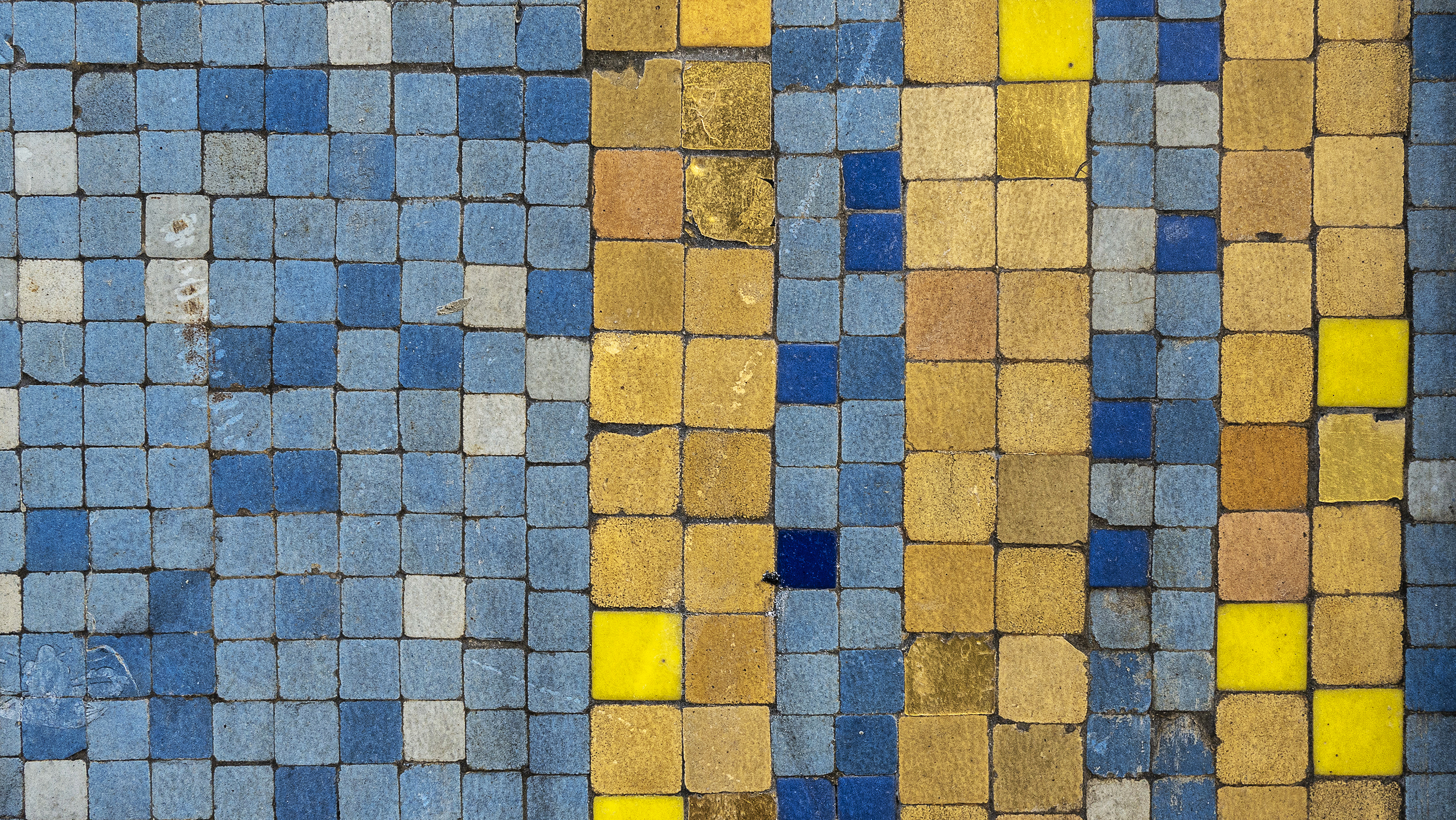 spend Management
Janet strader
planning & budget director
QUARTERLY SPEND MANAGEMENT PROCESS
Unrestricted Funds
Review Cost Center YTD activity by ledger account/spend category, prepare an estimate for the fiscal year, and explain variances (i.e., estimate vs. budget and vs. prior year-end).
Designated Funds
Review Cost Center YTD fund balances and explain material changes (i.e., significant revenues, expenses, transfers in/out) for gifts, programs, and/or projects.
Spend Management Analysis Instructions
Report: CR-FIN-Budget vs Actuals by Org
Report: CR-FIN-Fund Balance
Screenshots with Prompts
Examples
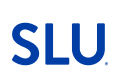 OPERATING FUND REPORT PROMPTS
OPERATING EXPENSE analysis example
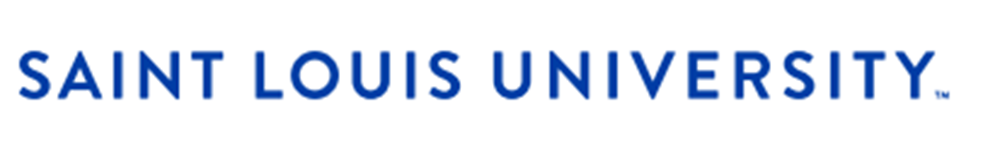 Designated fund report prompts
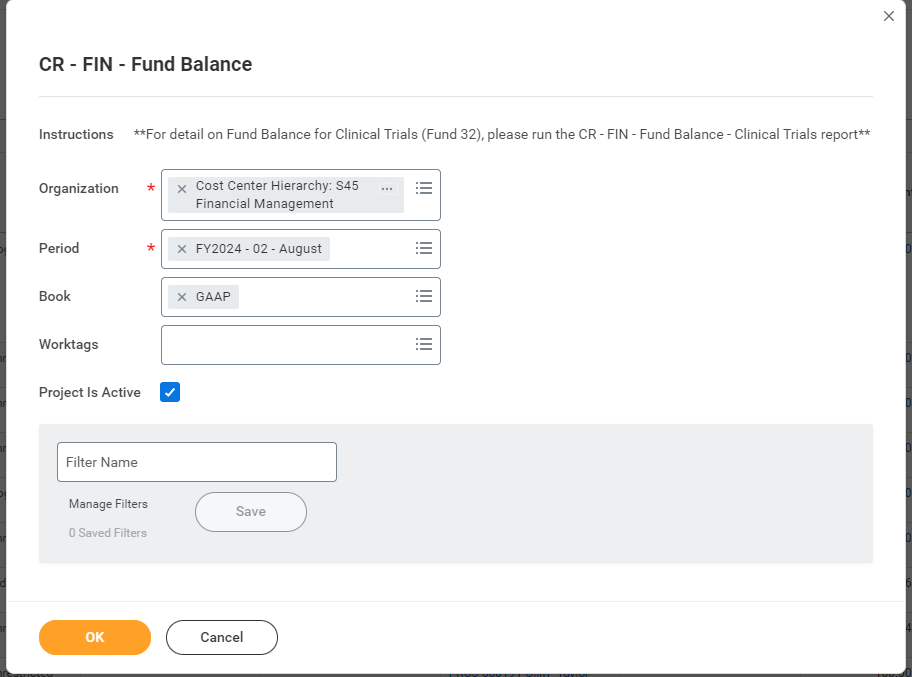 Designated fund analysis example
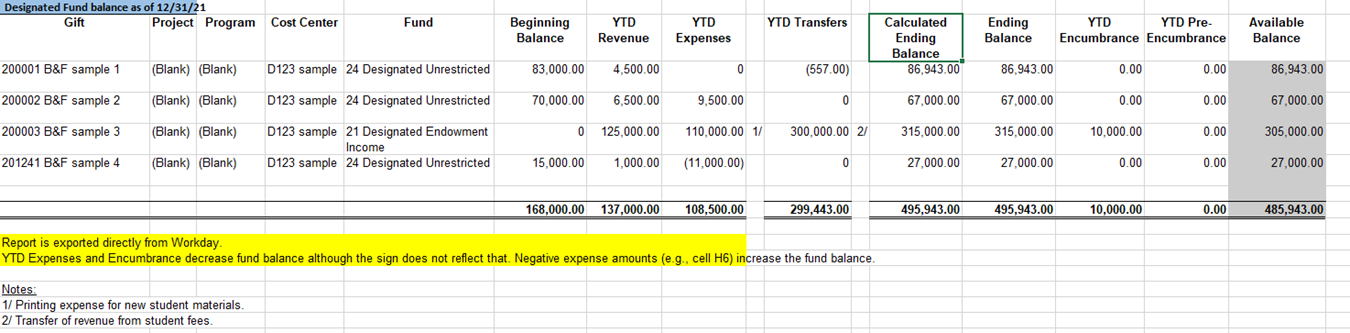 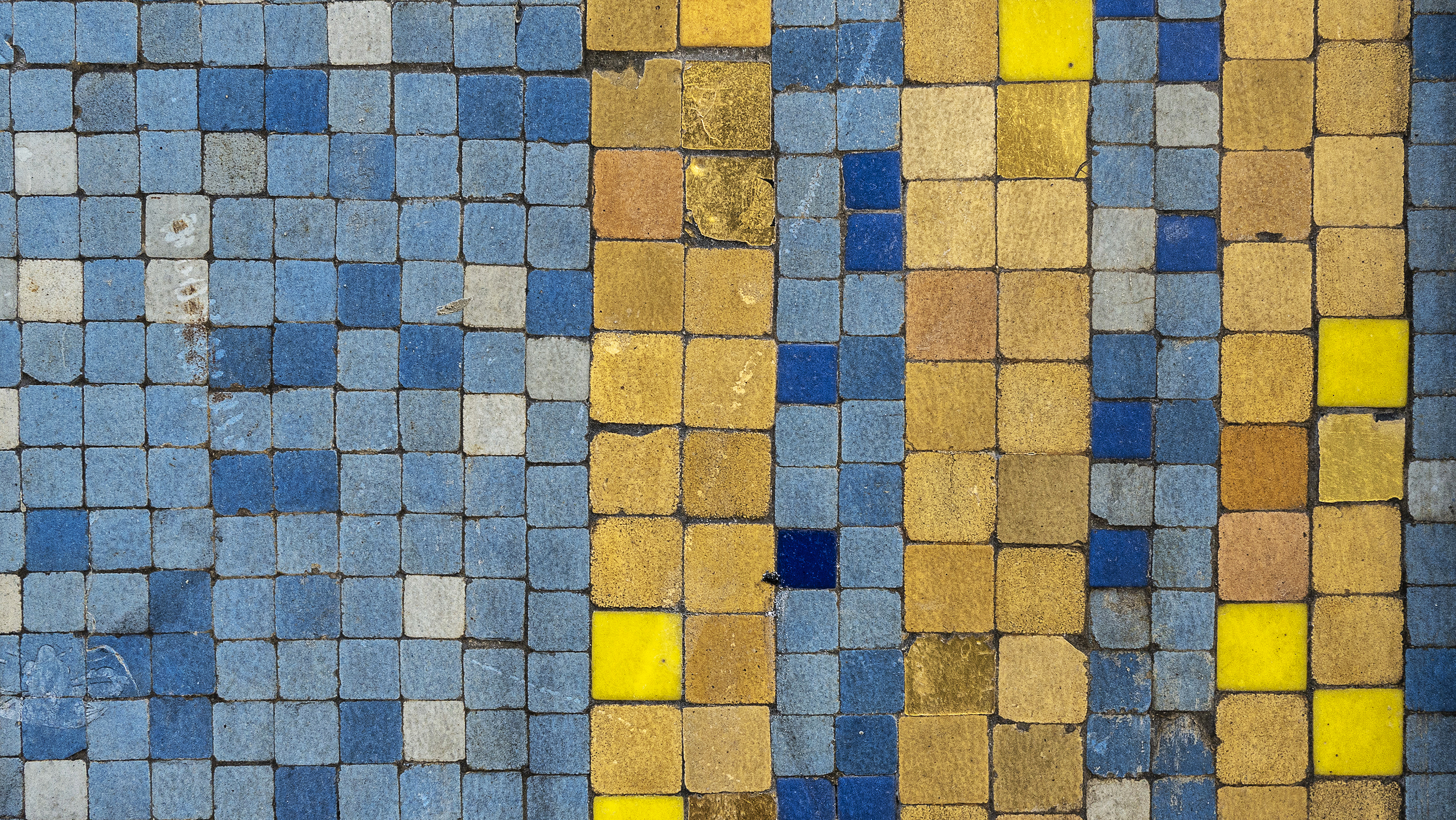 Questions?
Business & finance
budgetoffice@slu.edu